1
P-01-Hope\P-01-001.jpg
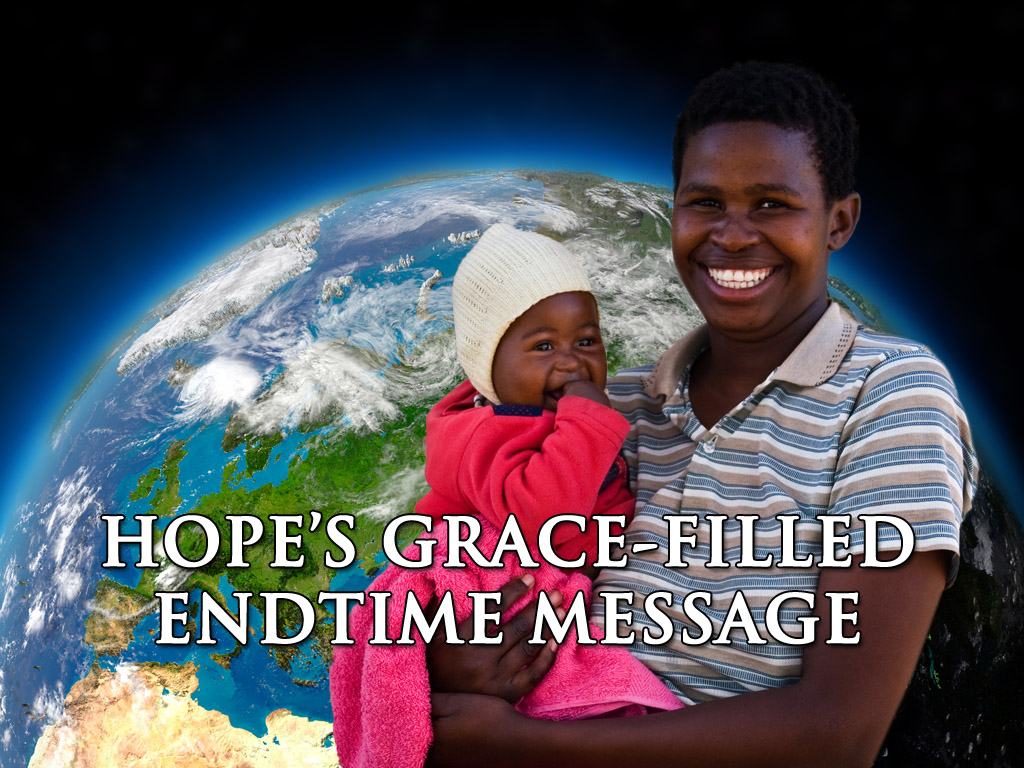 НАПОЛНЕННАЯ БЛАГОДАТЬЮ 
ВЕСТЬ НАДЕЖДЫ для ПОСЛЕДНЕГО ВРЕМЕНИ
19
P-01-Hope\P-01-019.jpg
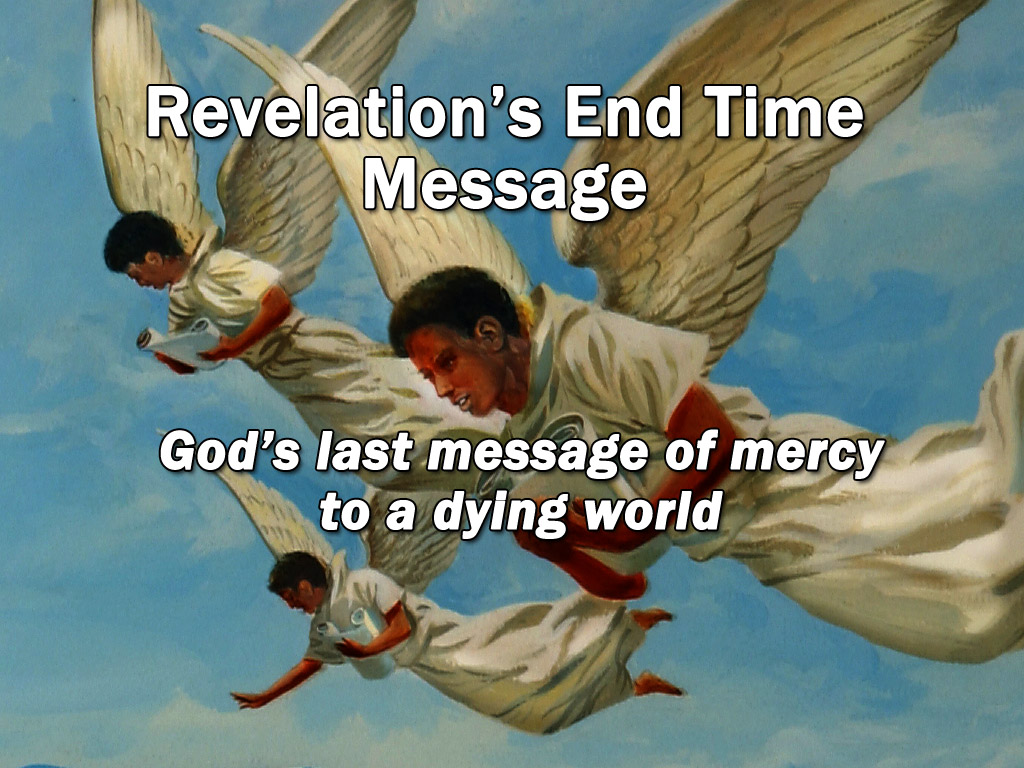 Откровение вести последнего времени
Последнее послание милосердия Бога 
погибающему миру
14
P-01-Hope\P-01-014b.jpg
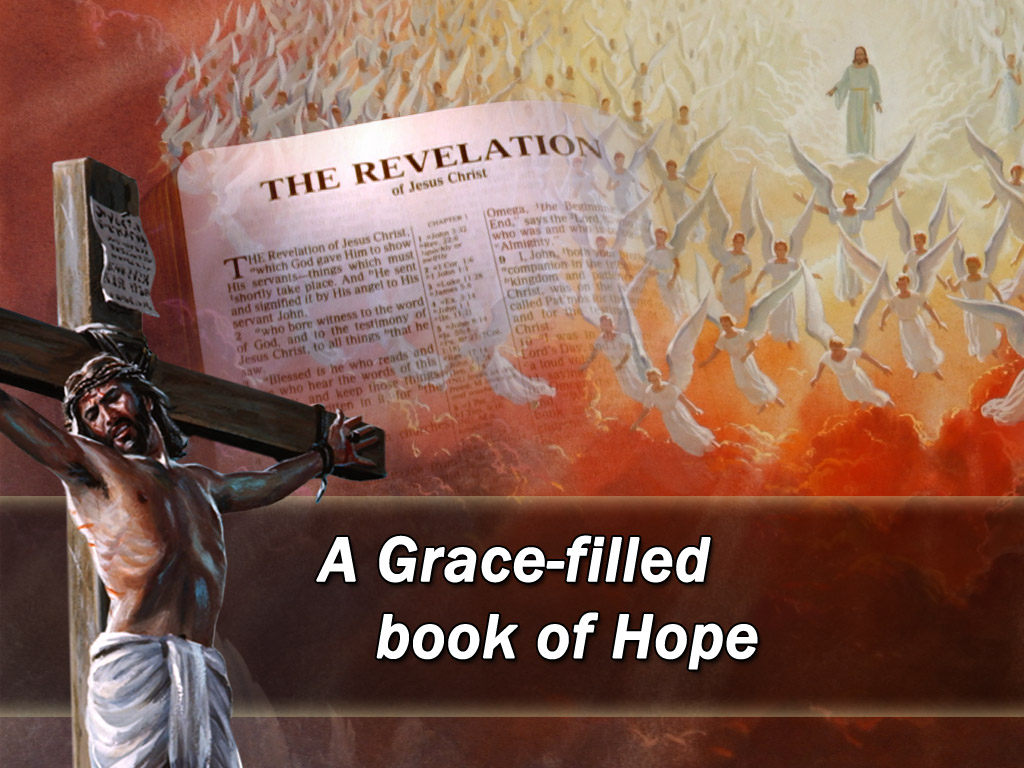 Наполненная благодатью 
книга надежды
16
P-01-Hope\P-01-016.jpg
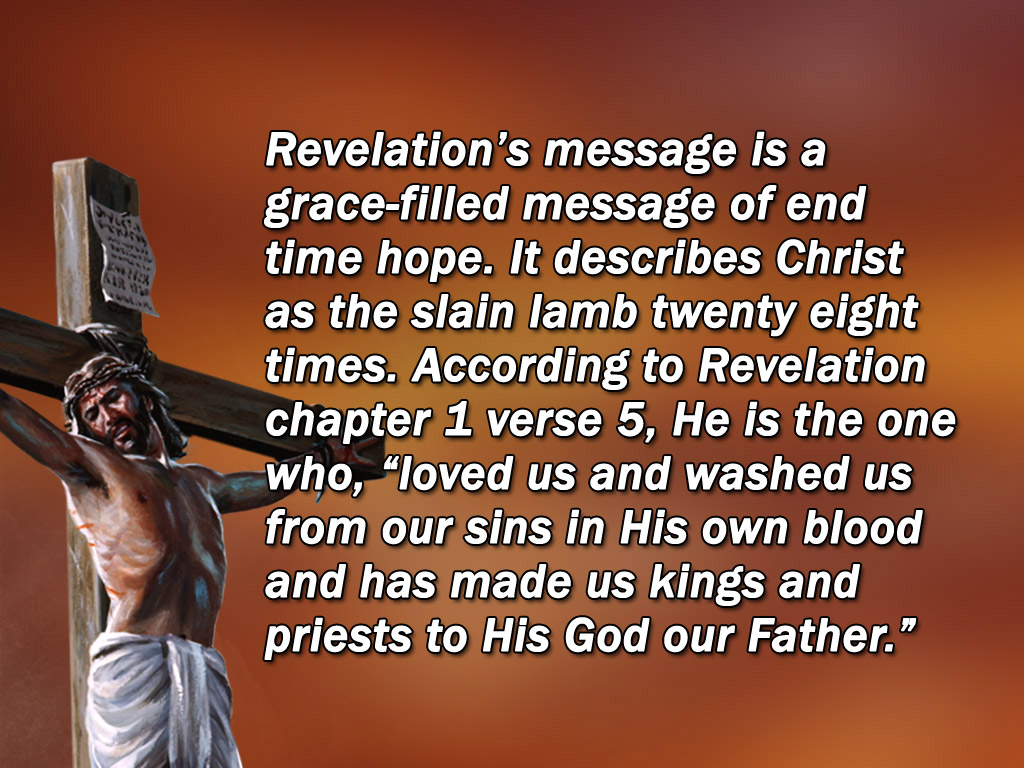 Весть откровения – это благодатная весть надежды последнего времени. Она описывает Христа как закланного агнца 28 раз. Согласно Откр. 1:5, Он – «возлюбивший нас и омывший нас от грехов наших Кровию Своею и соделавший нас царями и священниками Богу и Отцу Своему».
11
P-01-Hope\P-01-012.jpg
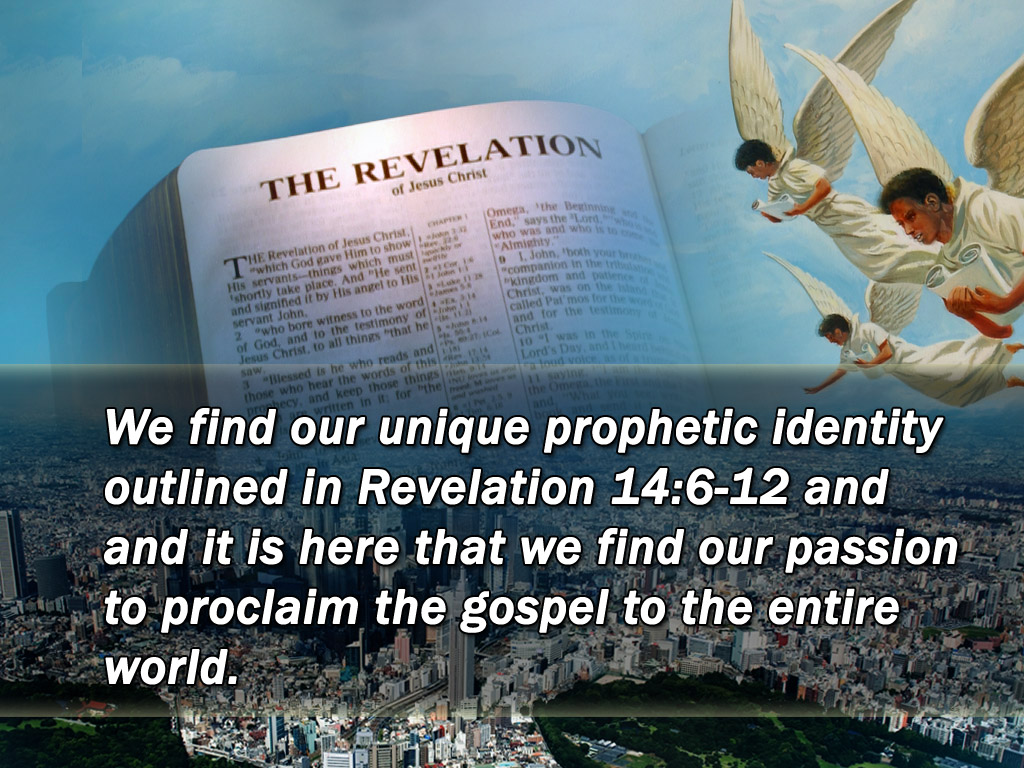 Мы находим нашу уникальную пророческую личность описанную в Откр. 14:6-12 и это то, где мы находим большое стремление к тому, чтобы провозглашать евангелие целому миру.
12
P-01-Hope\P-01-013.jpg
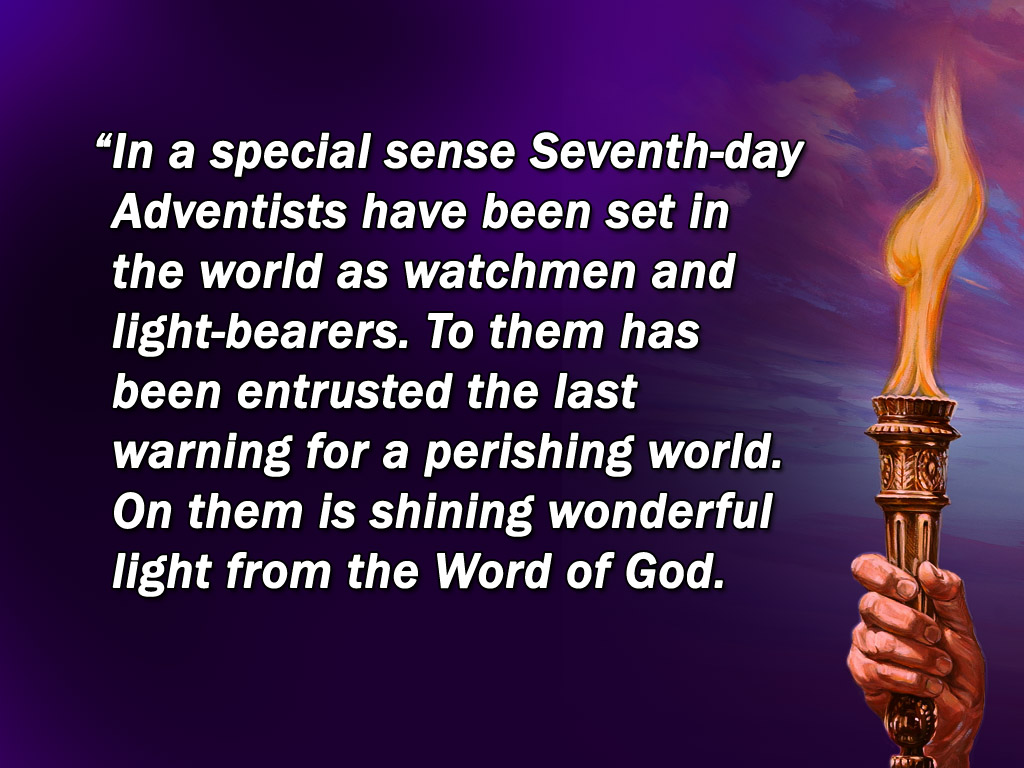 «Особой миссией адвентистов седьмого дня является нести свет миру и стоять на страже истины. Им было вверено последнее предостережение к погибающему миру. Слово Божье освещает адвентистов своим чудесным светом.
13
P-01-Hope\P-01-014.jpg
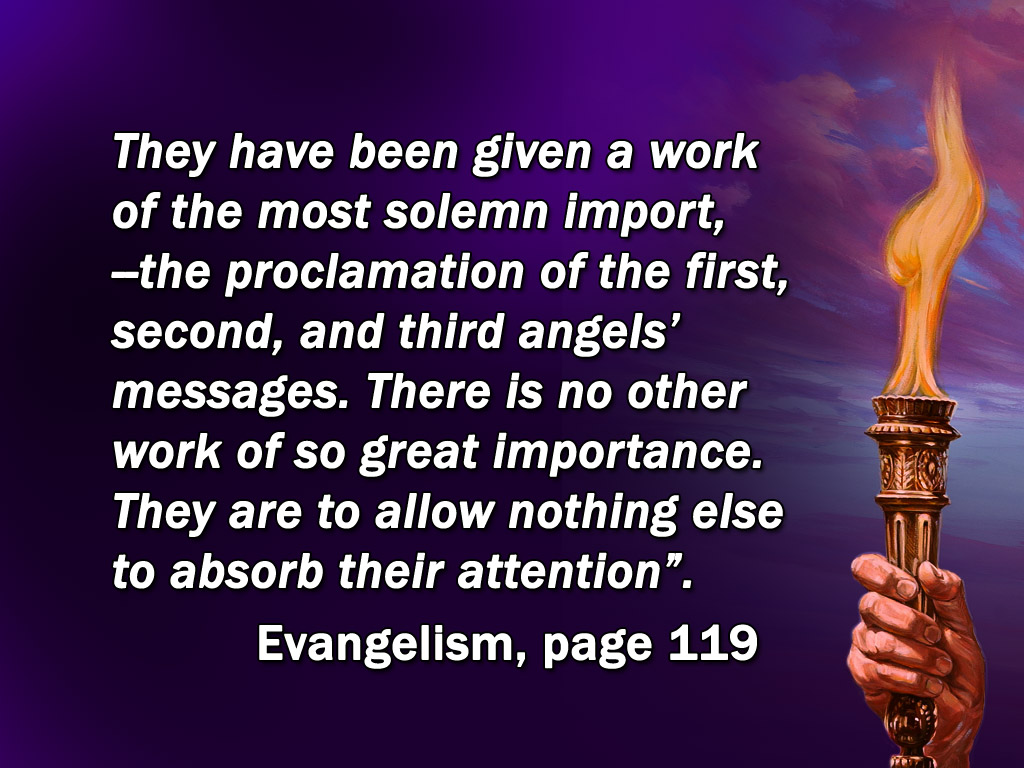 Господь поручил им самую почётную миссию — возвестить миру вести первого, второго и третьего ангелов. И нет более важной работы, чем эта. Адвентисты не вправе занимать своё внимание чем-то иным».


Евангелизм, с. 119
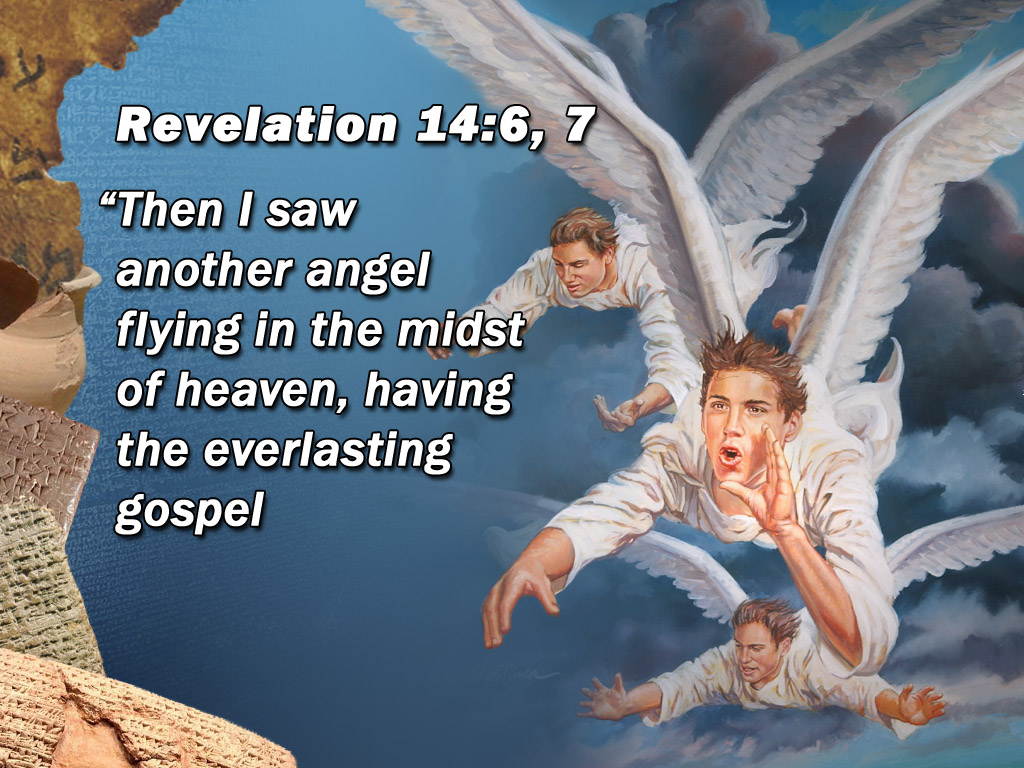 Откровение 14:6,7


«И увидел я другого Ангела, летящего по средине неба, который имел вечное Евангелие…
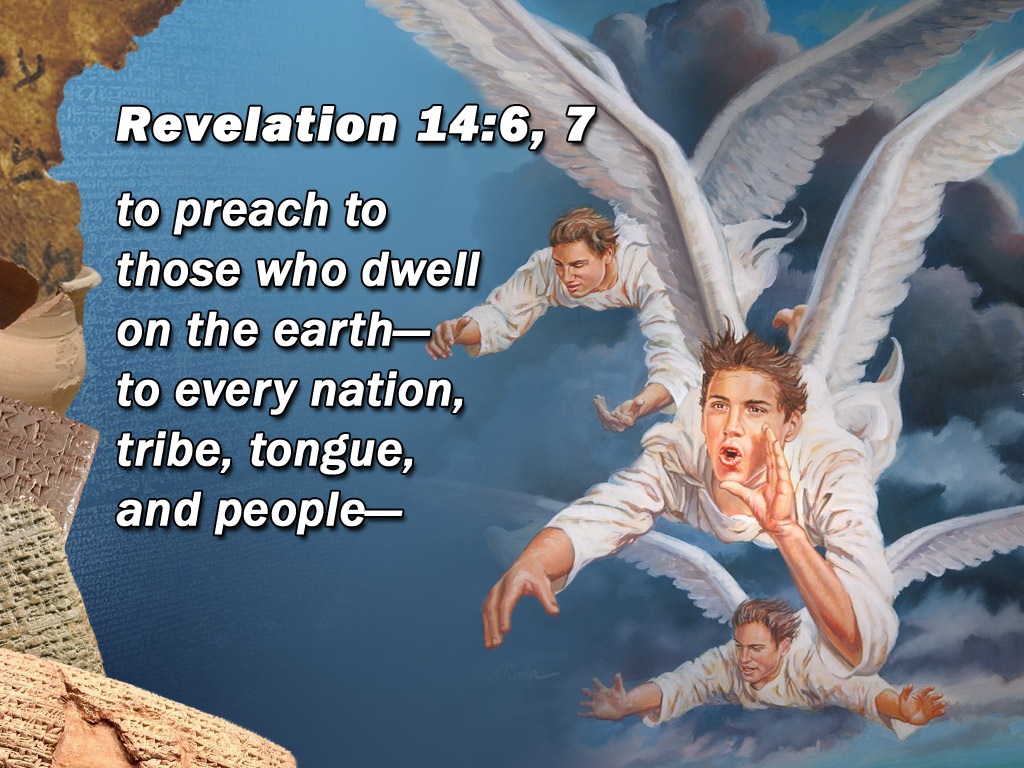 Откровение 14:6,7


…чтобы благовествовать живущим на земле и всякому племени и колену, и языку и народу…
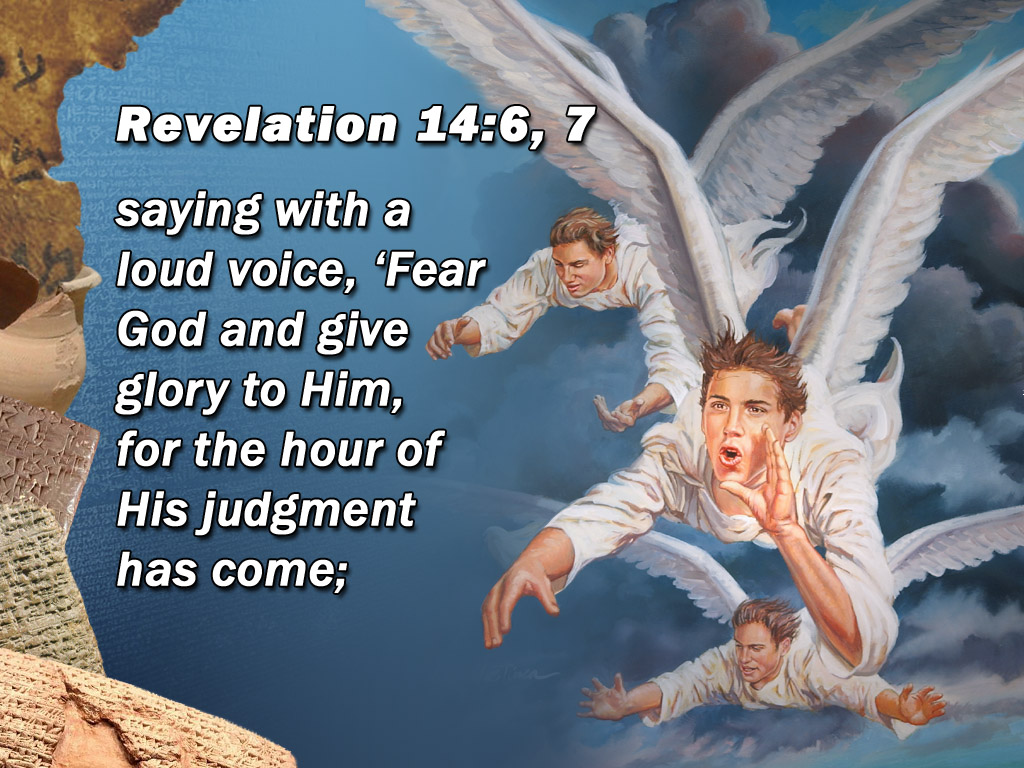 Откровение 14:6,7

…и говорил он громким голосом: убойтесь Бога и воздайте Ему славу, ибо наступил час суда Его,…
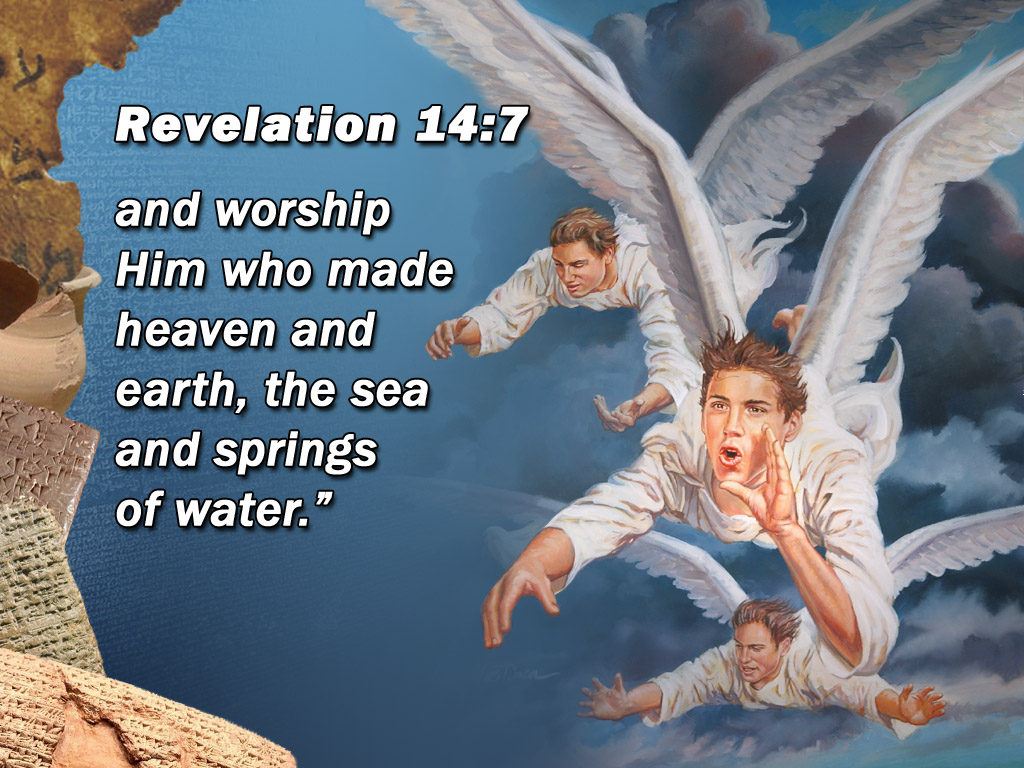 Откровение 14:6,7


…и поклонитесь Сотворившему небо и землю, и море и источники вод».
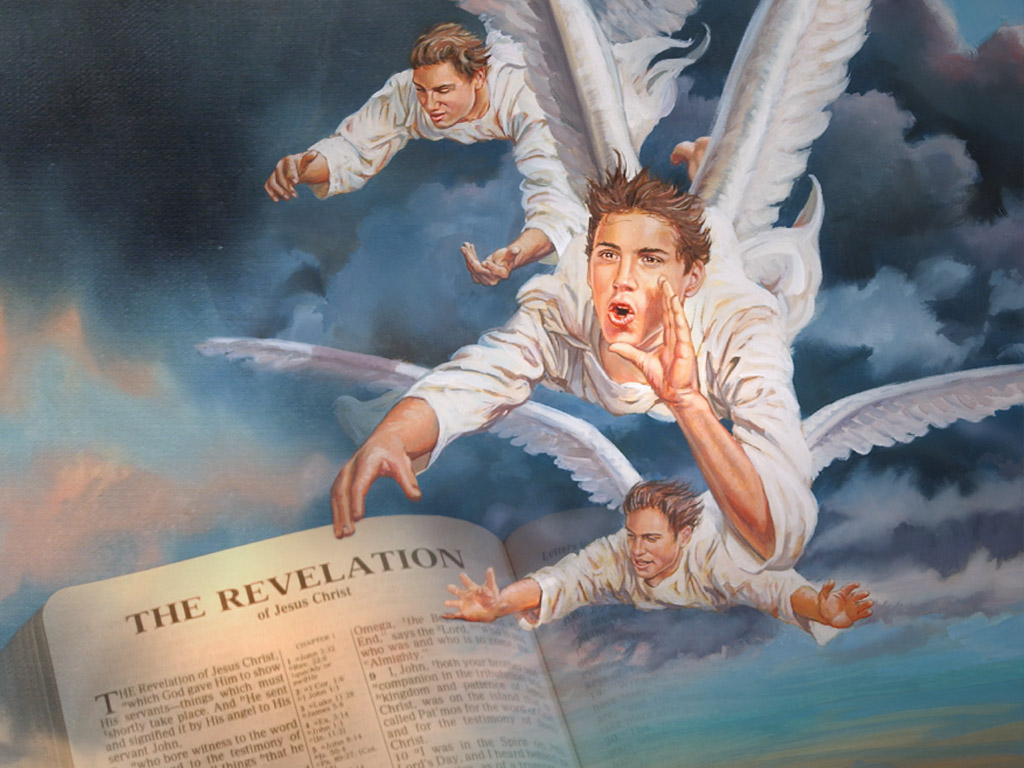 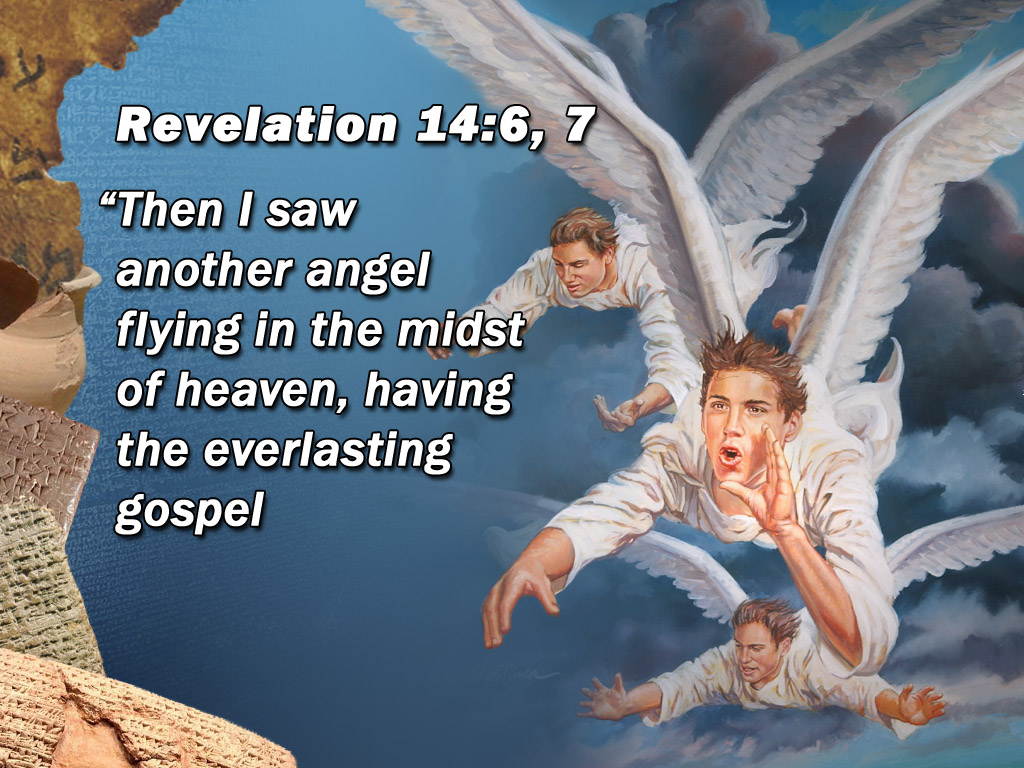 Откровение 14:6,7


«И увидел я другого Ангела, летящего по средине неба, который имел вечное Евангелие…
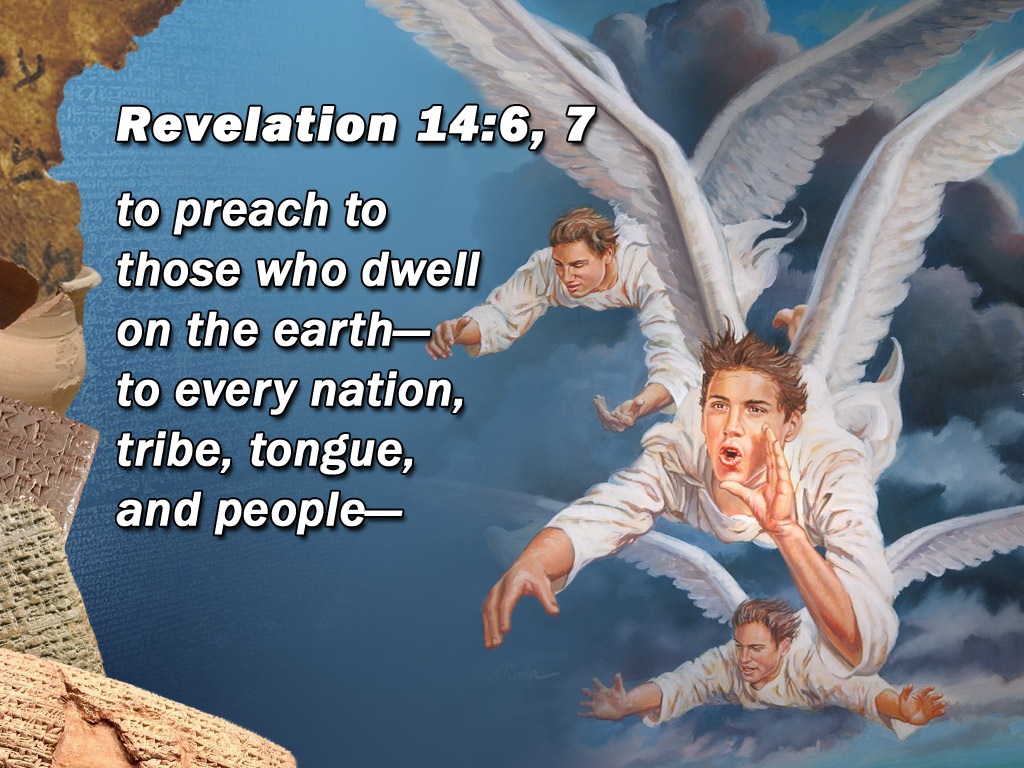 Откровение 14:6,7


…чтобы благовествовать живущим на земле и всякому племени и колену, и языку и народу…
20
P-01-Hope\P-01-020.jpg
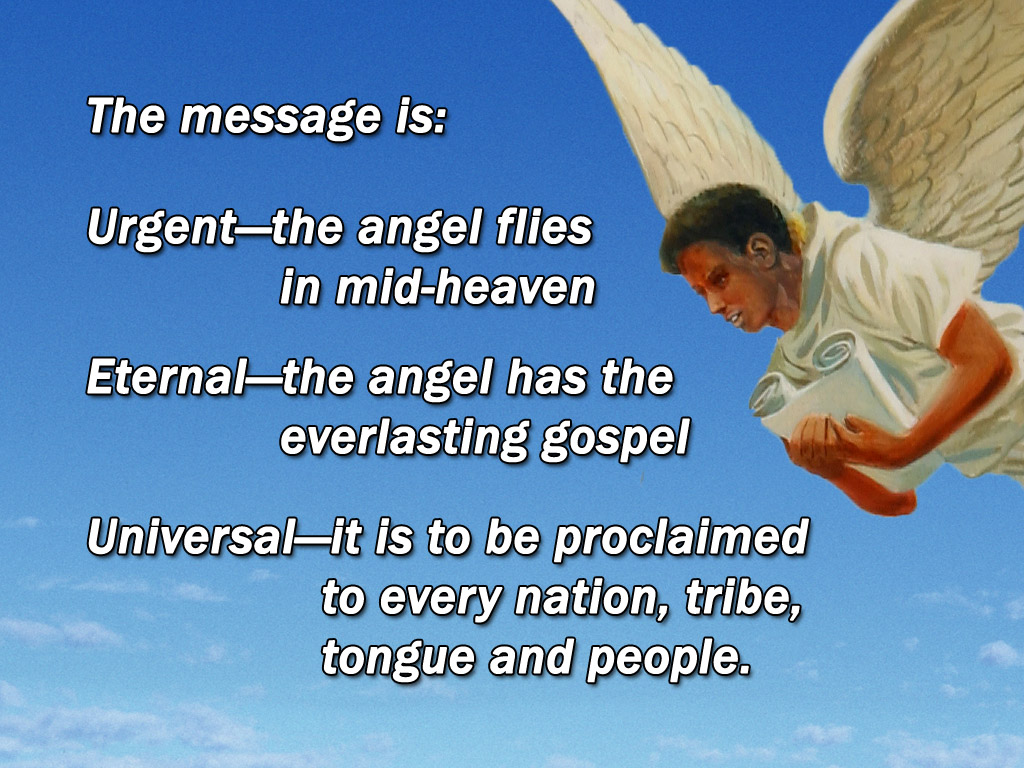 Весть:
Срочная – ангел летит  по средине неба
Вечная – у ангела есть вечное евангелие
Универсальная – она провозглашается всякому 	племени и колену, и языку и народу
21
P-01-Hope\P-01-020b.jpg
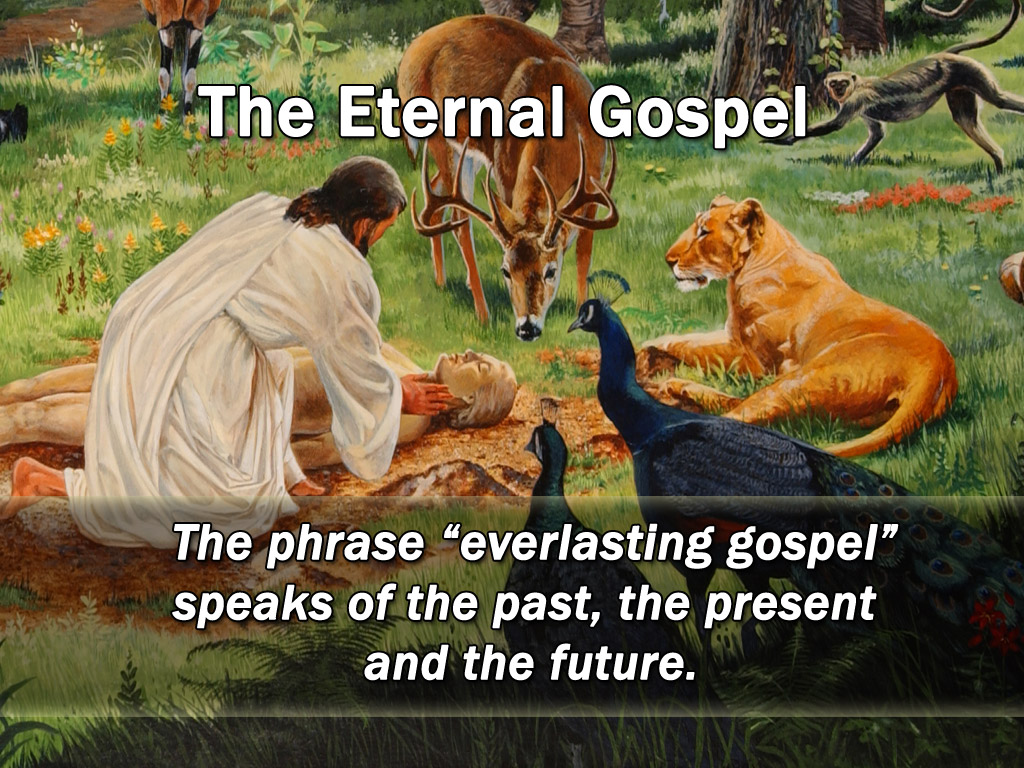 Вечное евангелие
Фраза «вечное евангелие» 
говорит о прошлом, 
настоящем и будущем.
22
P-01-Hope\P-01-021.jpg
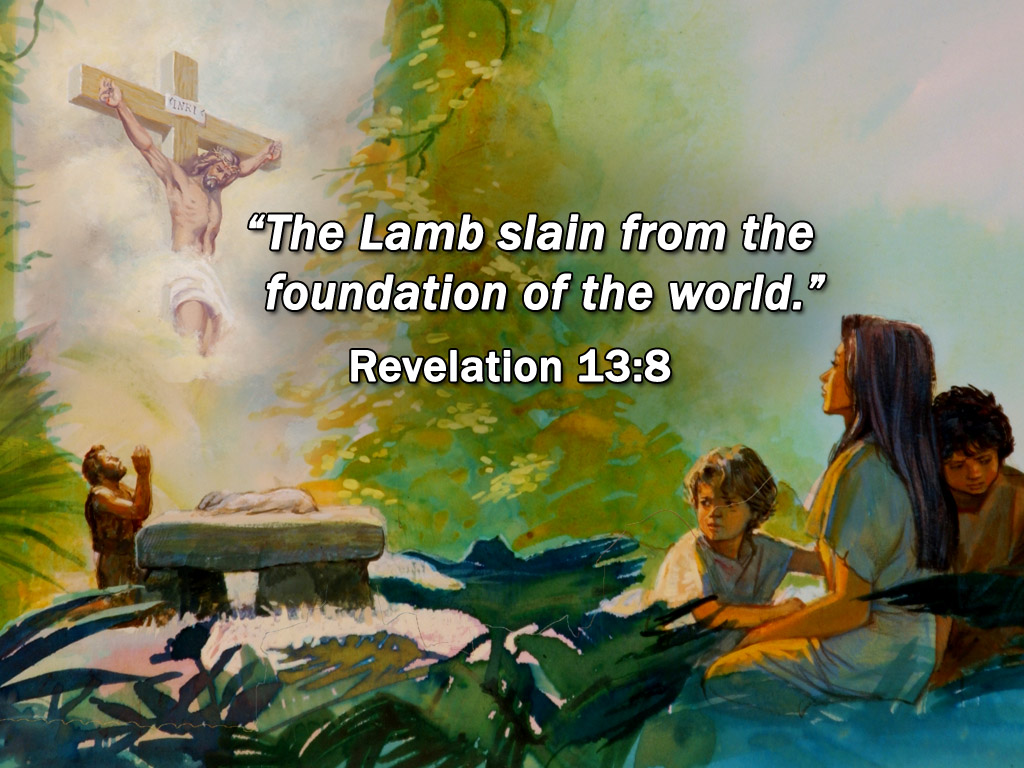 «…Агнца, закланного 
от создания мира».

Откровение 13:8
23
P-01-Hope\P-01-022.jpg
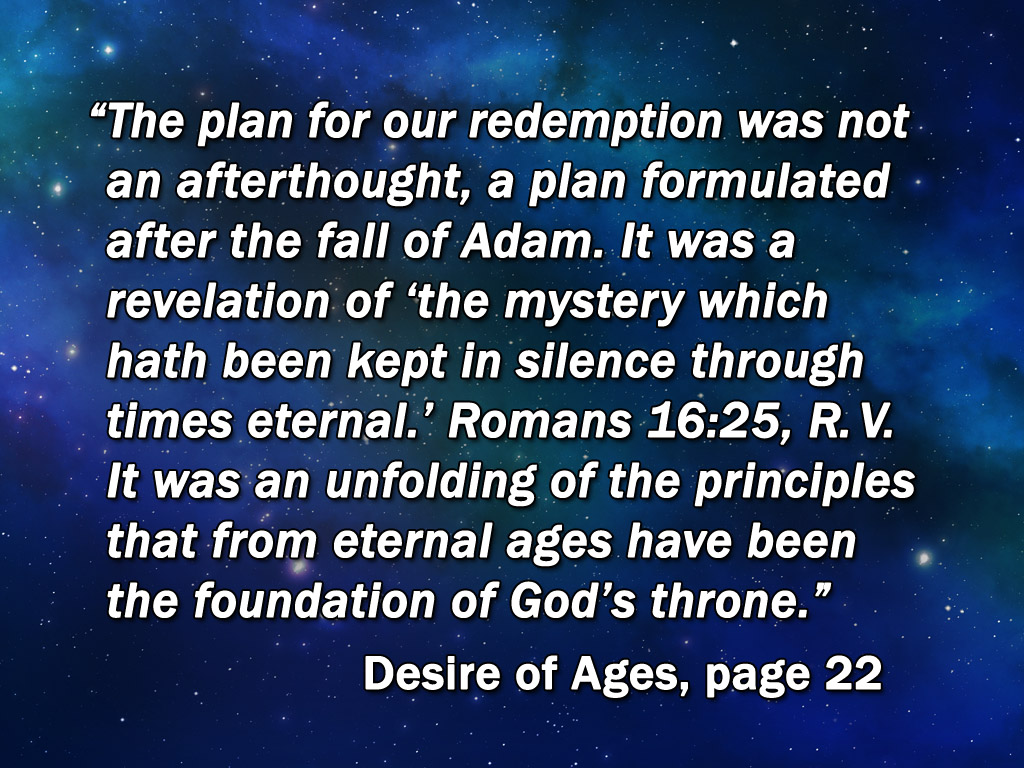 «План нашего искупления созрел гораздо раньше грехопадения Адама. Он был откровением “тайны, о которой от вечных времен было умолчано” (Римлянам 14:24). В нем раскрывались принципы, которые от века были основанием Божественного престола».



Желание веков, с. 22
24
P-01-Hope\P-01-023.jpg
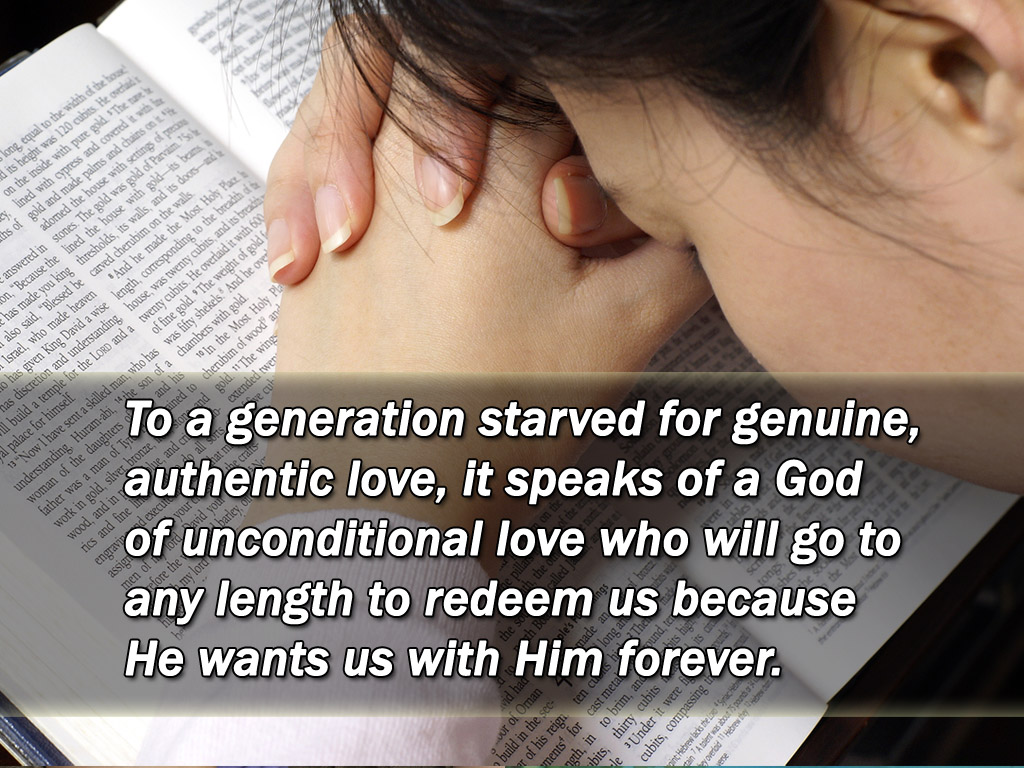 Для поколения, жаждущего настоящей, подлинной любви, это говорит Боге безусловной любви, Который пойдёт на всё, чтобы искупить нас, потому что Он хочет, чтобы мы были с ним навеки.
17
P-01-Hope\P-01-017.jpg
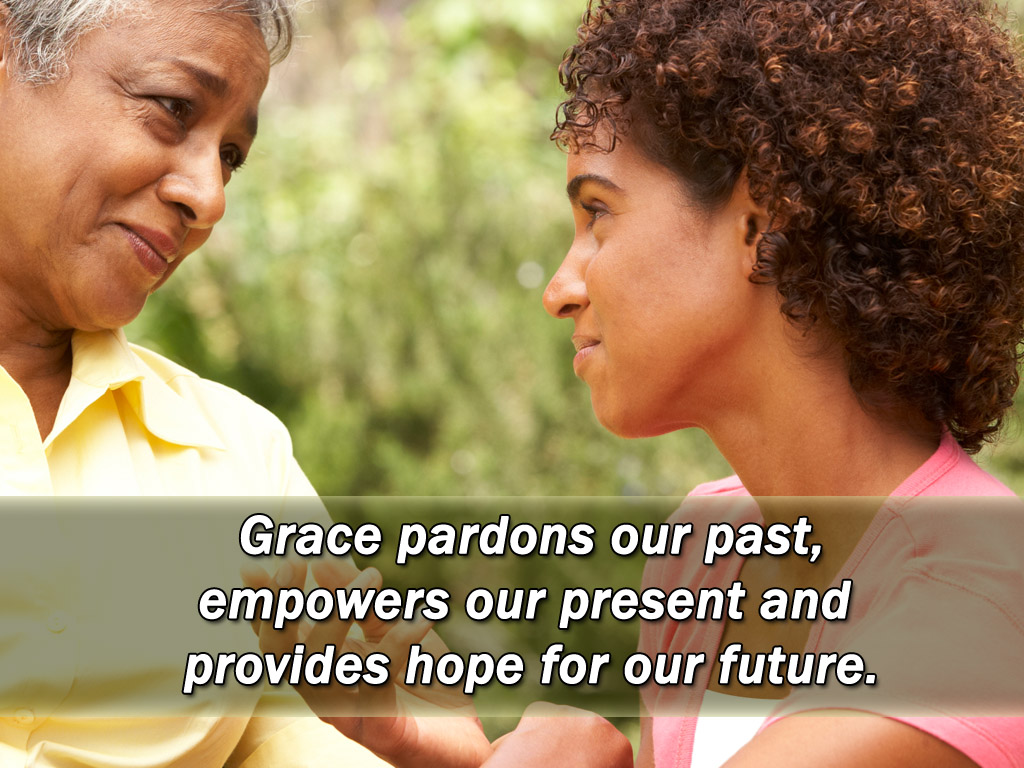 Благодать прощает наше прошлое,
открывает двери нашему настоящему и
даёт надежду на наше будущее.
18
P-01-Hope\P-01-018.jpg
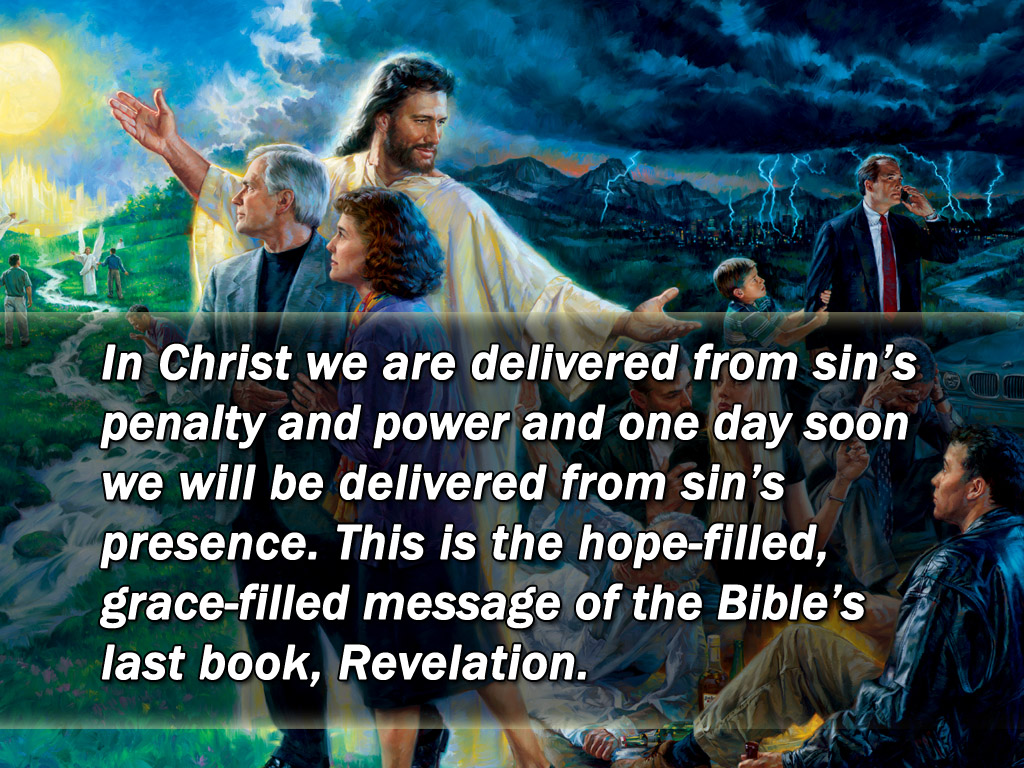 Во Христе мы свободны от наказания за грех и его власти, и однажды совсем скоро мы будет свободны от присутствия греха. Это весть полная надежды и благодати, которая находится в последней книге Библии – Откровении.
25
P-01-Hope\P-01-024.jpg
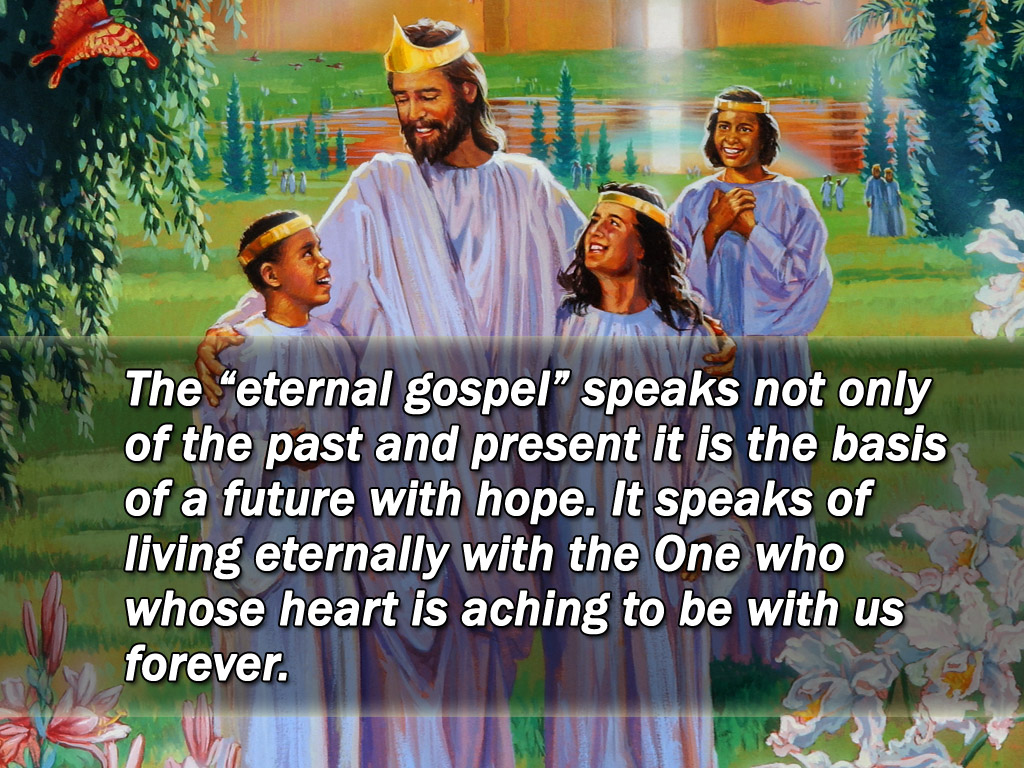 «Вечное евангелие» говорит не только о прошлом и настоящем, оно также является основой будущего с надеждой. Оно говорит о вечной жизни с Тем, Чьё сердце жаждет быть с нами вечно.
26
P-01-Hope\P-01-025.jpg
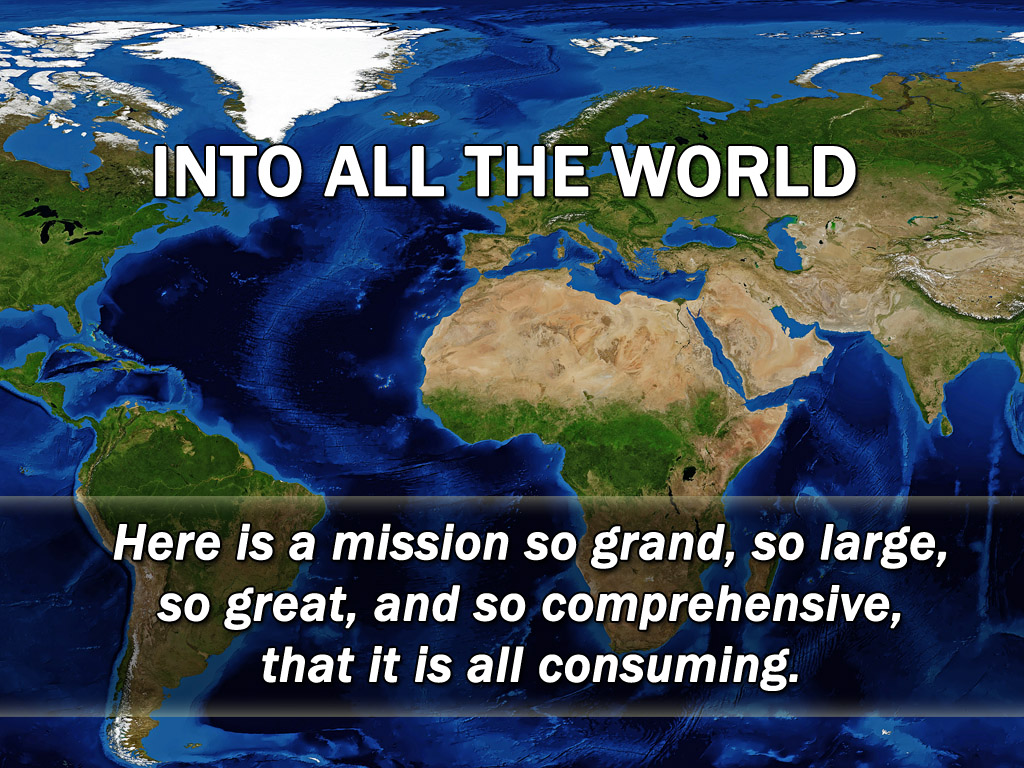 ПО ВСЕМУ МИРУ
Эта миссия так велика, так величественна, так важна и так понятна, что она всё поглощает.
27
P-01-Hope\P-01-026.jpg
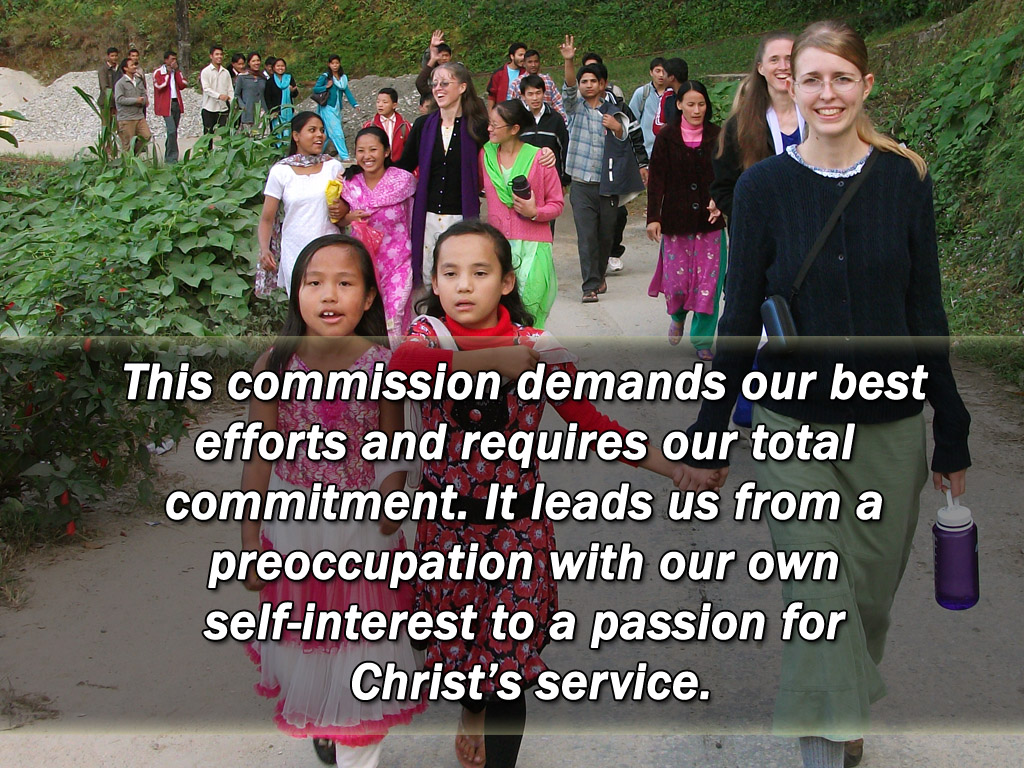 Это поручение требует всех наших усилий и полного посвящения. Оно ведёт от нашей зацикленности на себе к огромному желанию служить Христу.
28
P-01-Hope\P-01-027.jpg
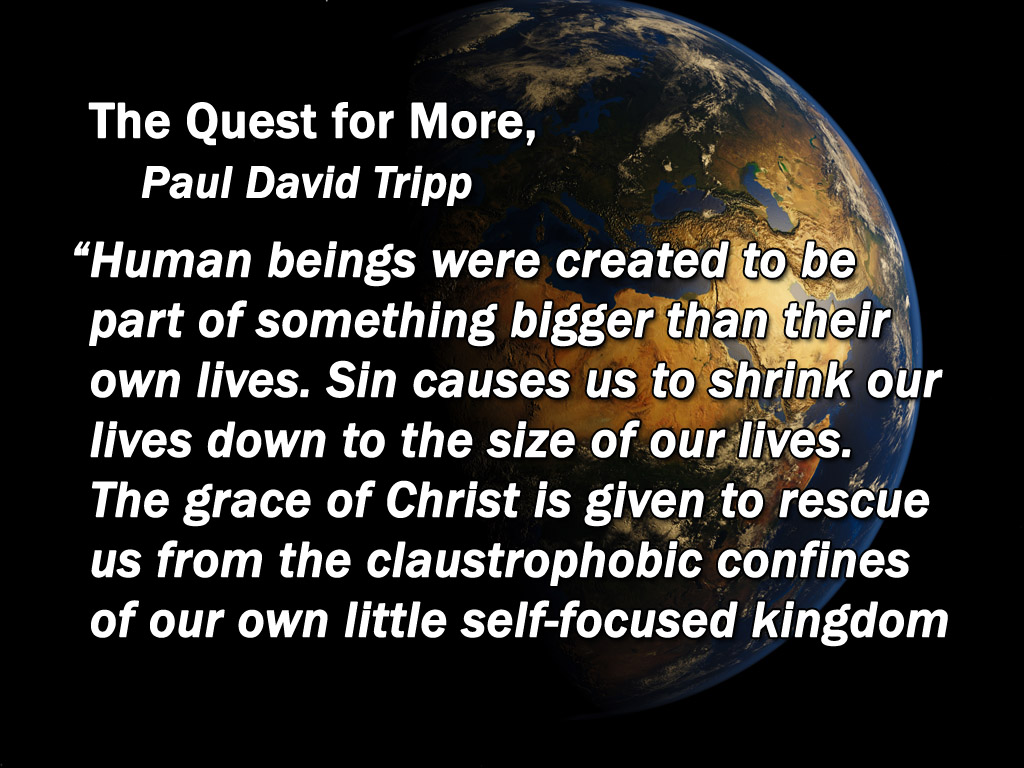 Поиск большего,
Пол Дэвид Трип
«Человеческие существа были созданы, чтобы быть частью чего-то большего, чем их собственные жизни. Грех вынуждает ограничить наши жизни просто до размеров наших жизней. Благодать Христа дана, чтобы освободить нас от клаустрофобии, которая ограничивает наше собственное маленькое эгоистическое царство…
29
P-01-Hope\P-01-028.jpg
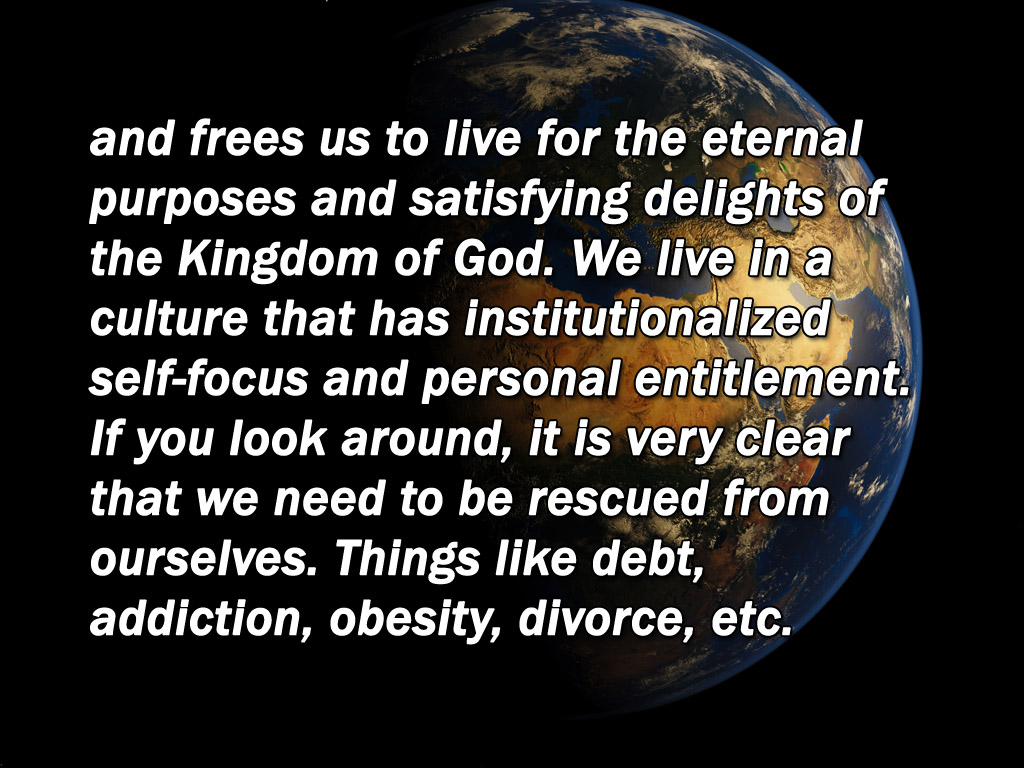 …и сделать нас свободными, чтобы жить для вечных целей и радости Царства Бога. Мы живём в культуре, которая установила сосредоточенность на себе и личные права. Если вы посмотрите вокруг, то ясно увидите, что мы нуждаемся в освобождении от самих себя. Такие вещи, как долги, зависимости, ожирение, развод и др…
30
P-01-Hope\P-01-029.jpg
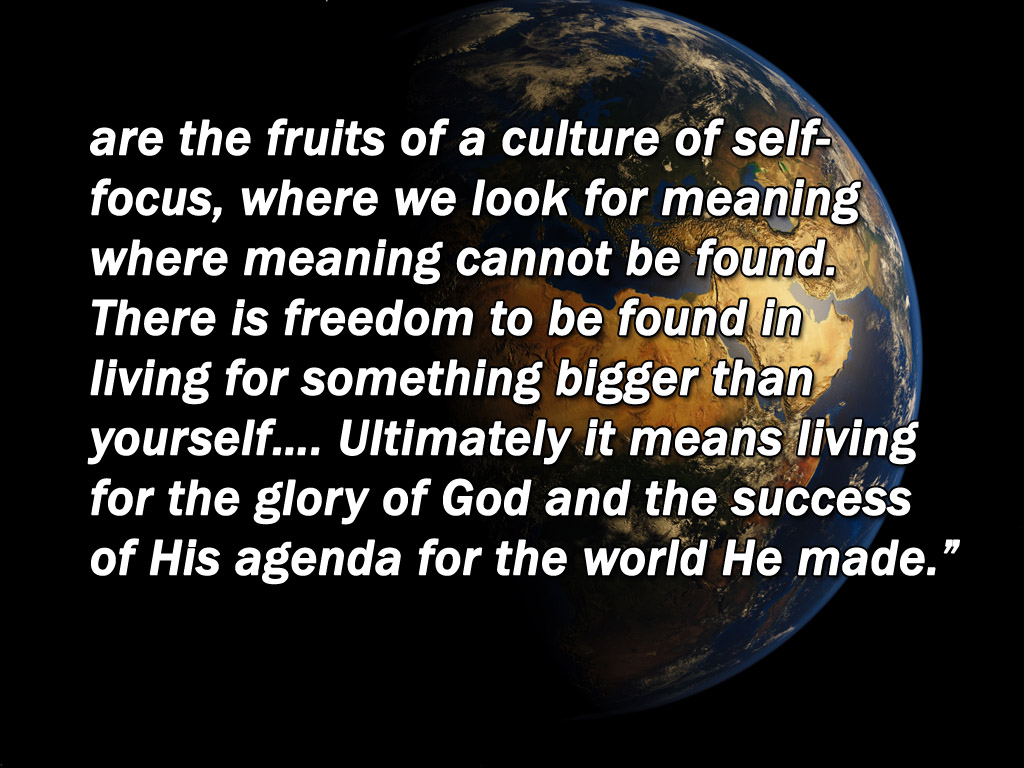 …являются плодами культуры, сосредоточенной на себе, в чём мы ищем смысл и не находим. Свобода состоит в том, чтобы найти в жизни что-то большее, чем просто себя… Это определённо означает жить для славы Божьей и успеха Его дела для мира, который Он создал».
31
P-01-Hope\P-01-030.jpg
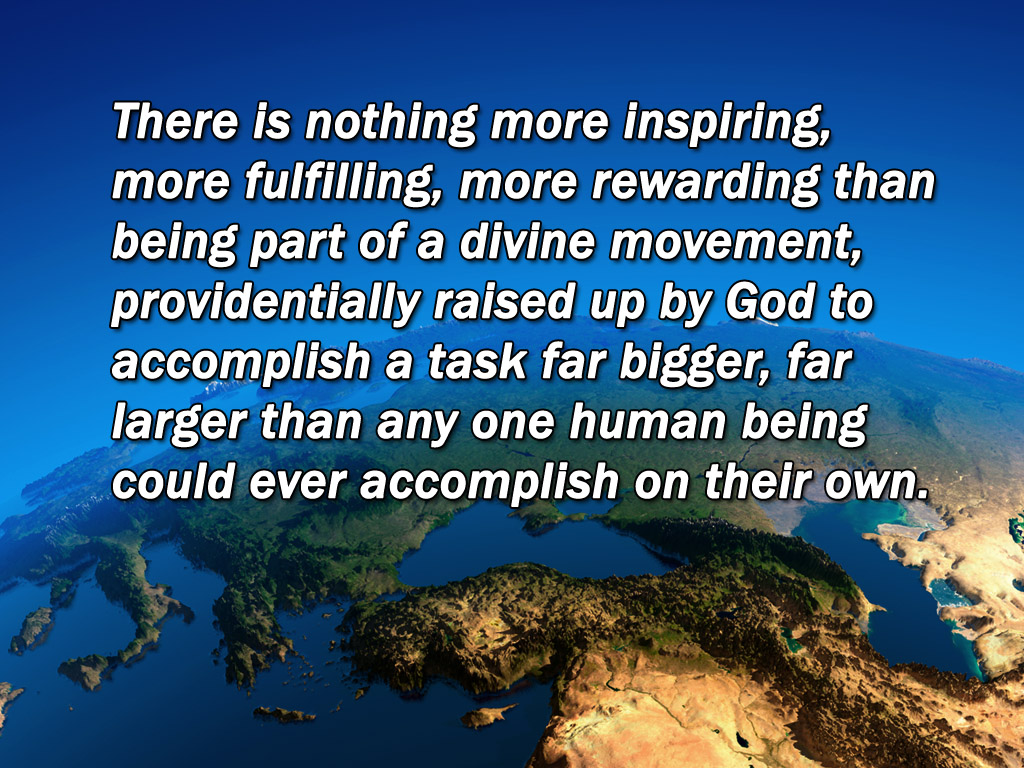 Нет ничего более вдохновляющего и приносящего удовлетворение и более полезного, чем быть частью божественного движения, воздвигнутого по провидению Бога для выполнения задания гораздо большего, чем любой человек смог бы осуществить своими собственными силами.
32
P-01-Hope\P-01-031.jpg
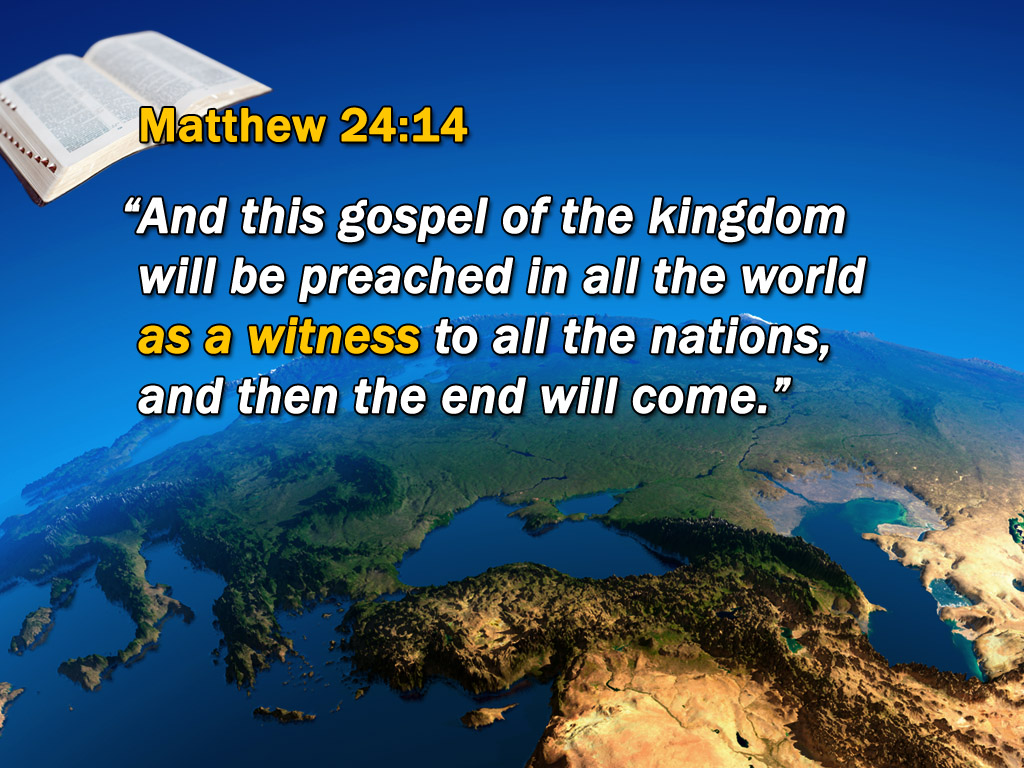 Матфея 24:14
«И проповедано будет сие Евангелие Царствия по всей вселенной, во свидетельство всем народам; и тогда придёт конец».
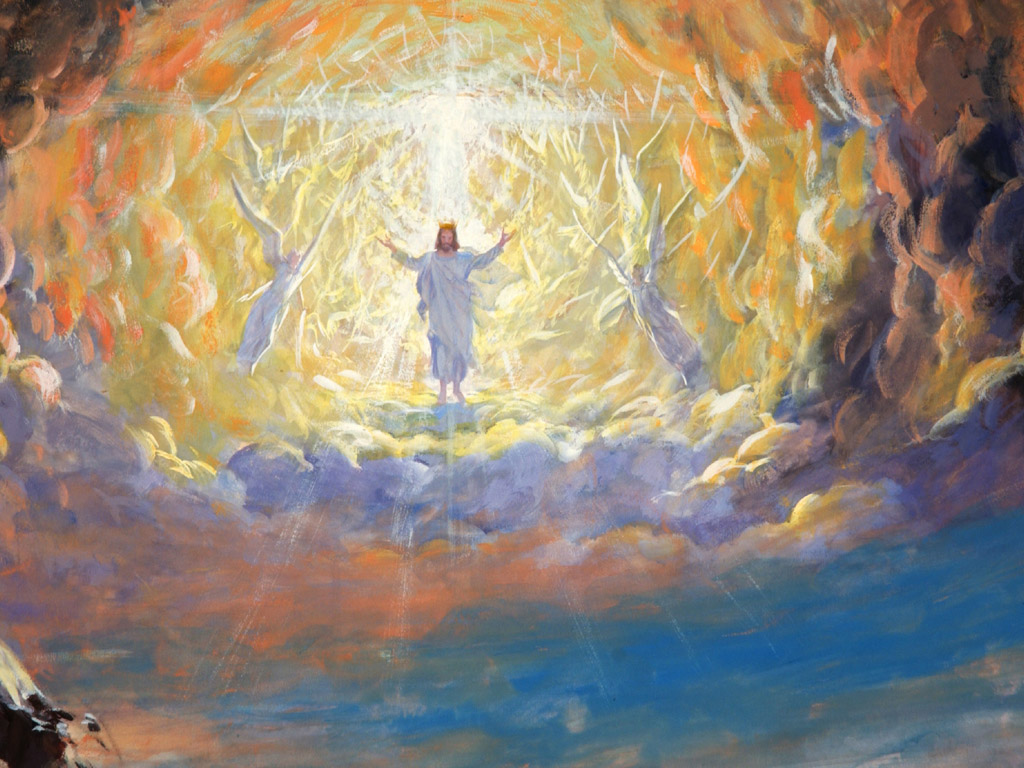 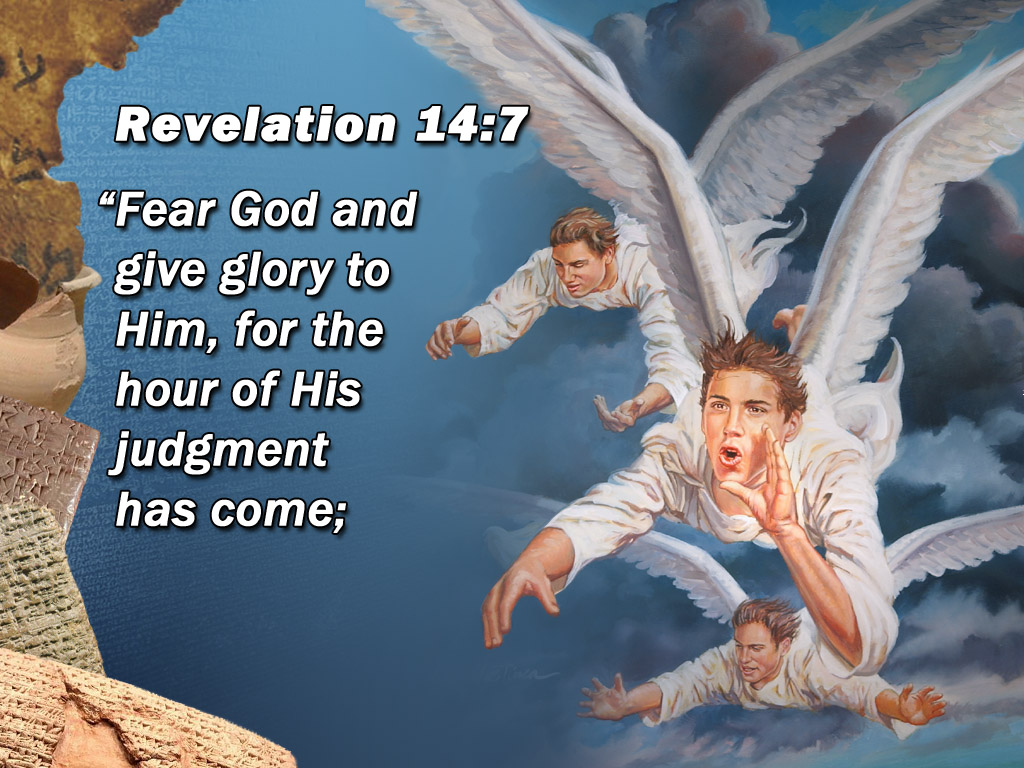 Откровение 14:6,7


«Убойтесь Бога и воздайте Ему славу, ибо наступил час суда Его,
33
P-01-Hope\P-01-032.jpg
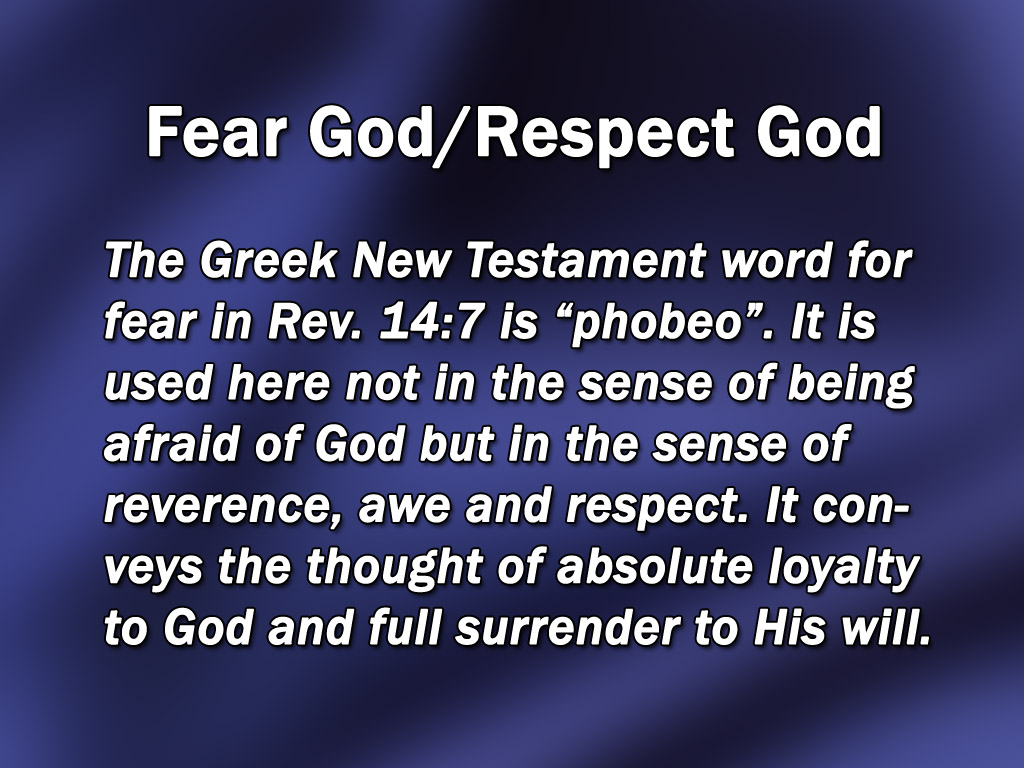 Бояться Бога / Почитать Бога
Слово  «бояться» греческого нового завета в Откр. 14:7 – «фобио». Оно используется здесь не в значении «бояться Бога», но «благоговеть, трепетать и почитать». Оно передаёт мысль об абсолютной преданности Богу и полной покорности Его воле.
34
P-01-Hope\P-01-033.jpg
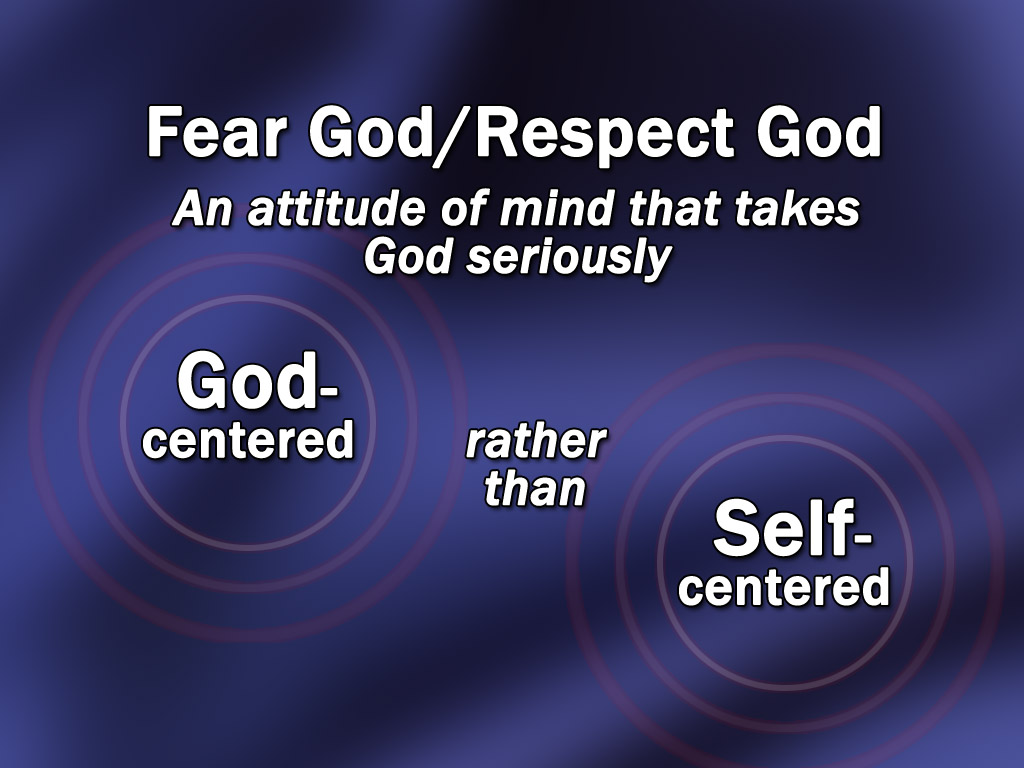 Бояться Бога / Почитать Бога
Позиция, которая воспринимает Бога всерьёз
Бого-центричность
лучше чем
Эго-центричность
35
P-01-Hope\P-01-034.jpg
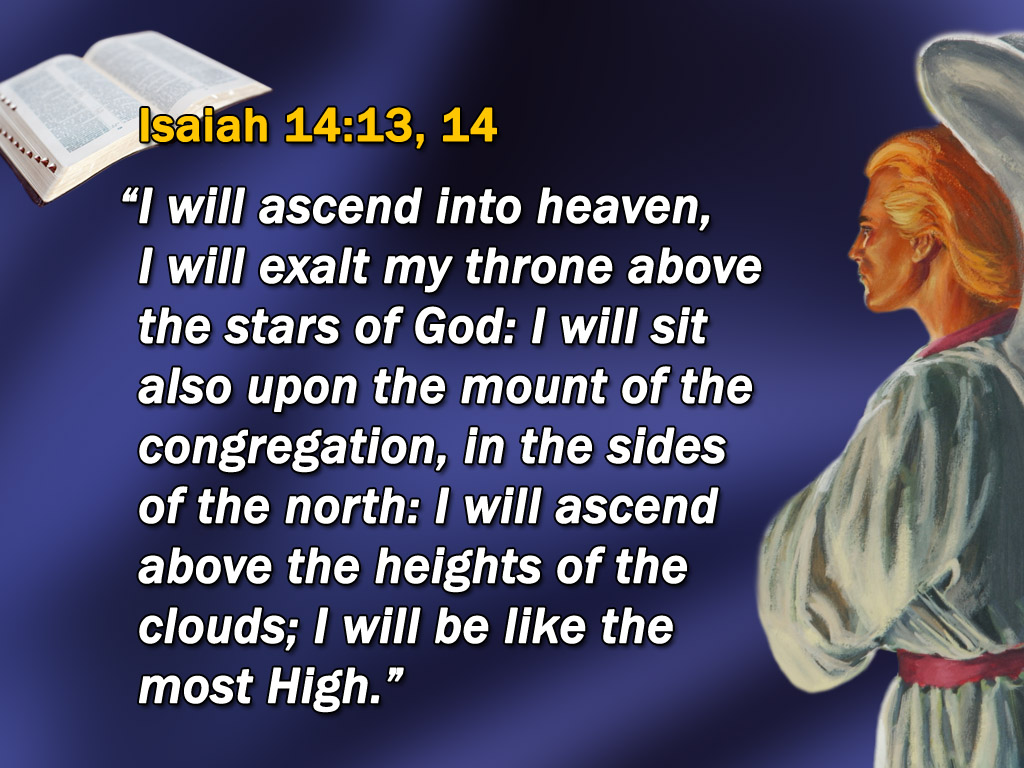 Исаия 14:13, 14
«Взойду на небо, выше звёзд Божиих вознесу престол мой и сяду на горе в сонме богов, на краю севера; взойду на высоты облачные, буду подобен Всевышнему».
36
P-01-Hope\P-01-035.jpg
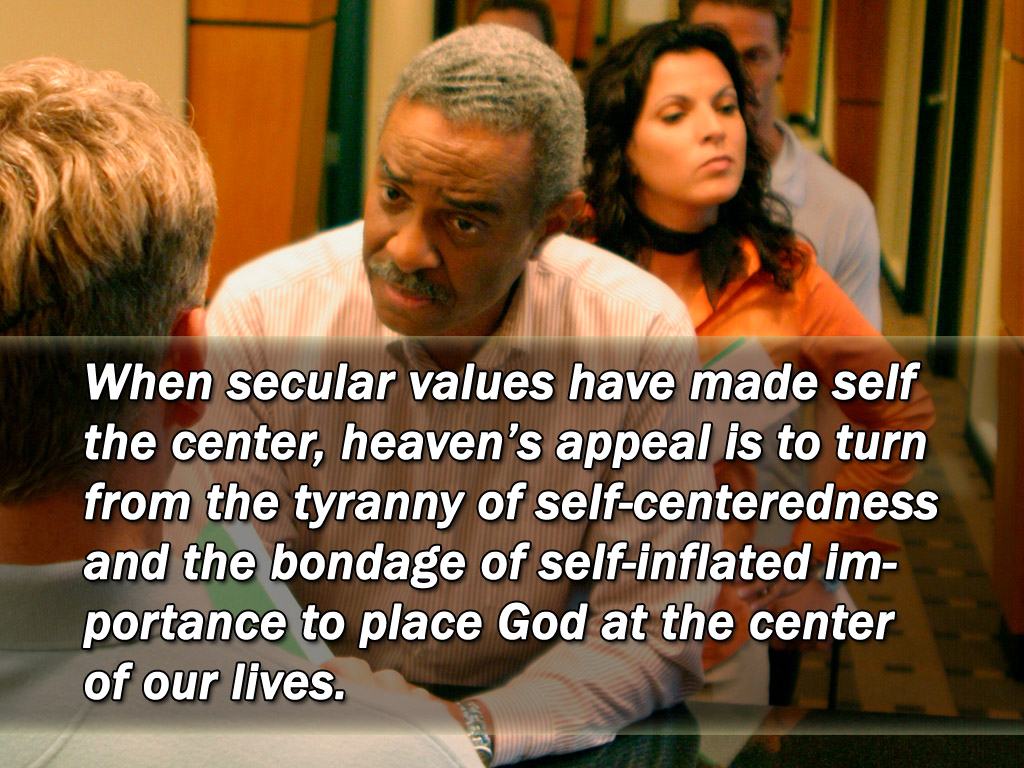 Когда светские ценности сделали «Я» центром всего, небеса призывают отвернуться от тирании эгоцентризма и рабства самонадеянной важности, чтобы поставить Бога в центр нашей жизни.
37
P-01-Hope\P-01-036.jpg
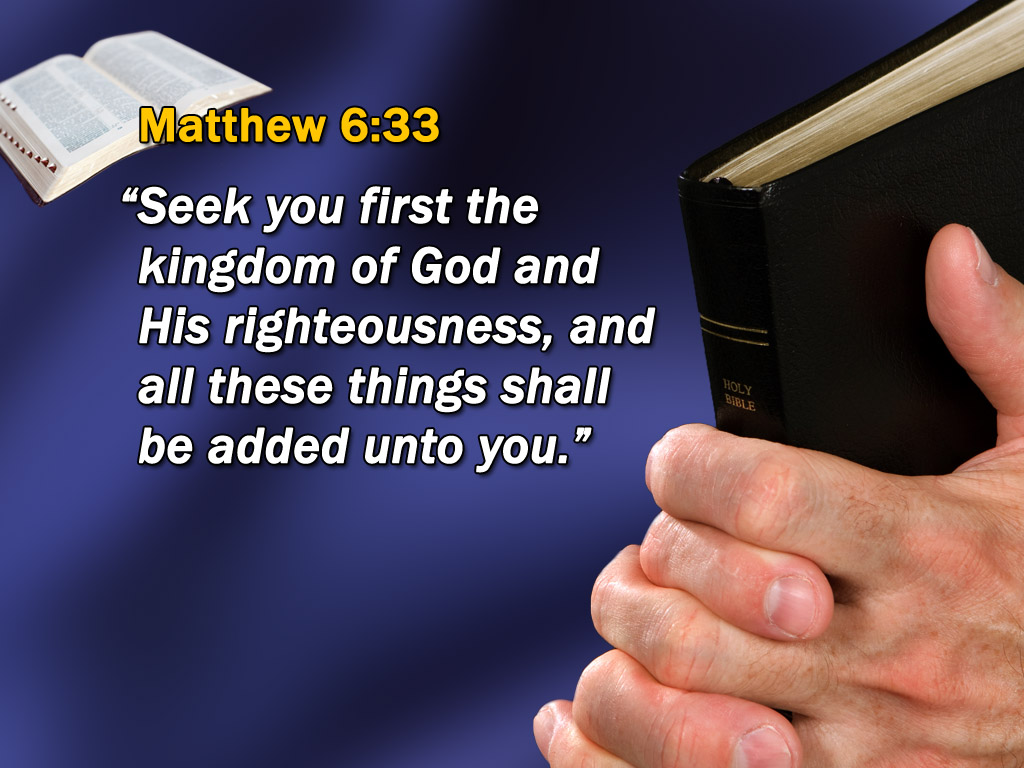 Матфея 6:33
«Ищите же прежде Царства Божия и правды Его, и это всё приложится вам».
38
P-01-Hope\P-01-037.jpg
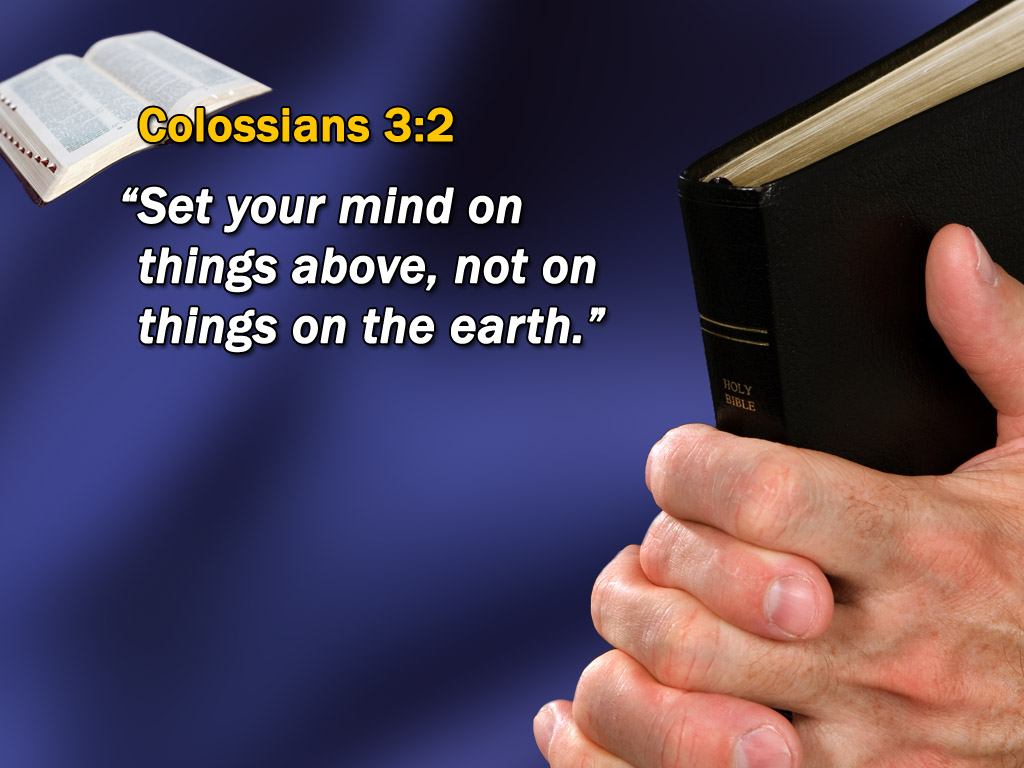 Колосянам 3:2
«О горнем помышляйте, а не о земном».
39
P-01-Hope\P-01-038.jpg
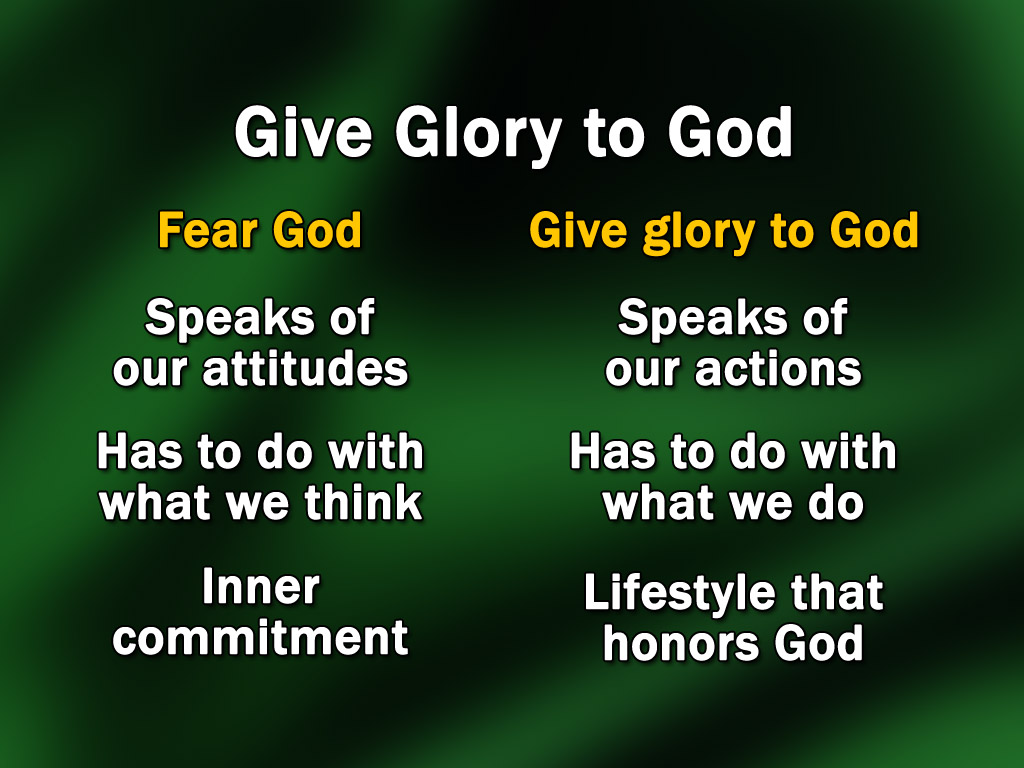 Воздайте Богу славу
Убояться Бога
Воздать Богу славу
Говорит о нашем отношении

Относится к тому, что мы думаем

Внутренняя убеждённость
Говорит о наших действиях

Относится к тому, что мы делаем

Стиль жизнь, чтящий Бога
40
P-01-Hope\P-01-039.jpg
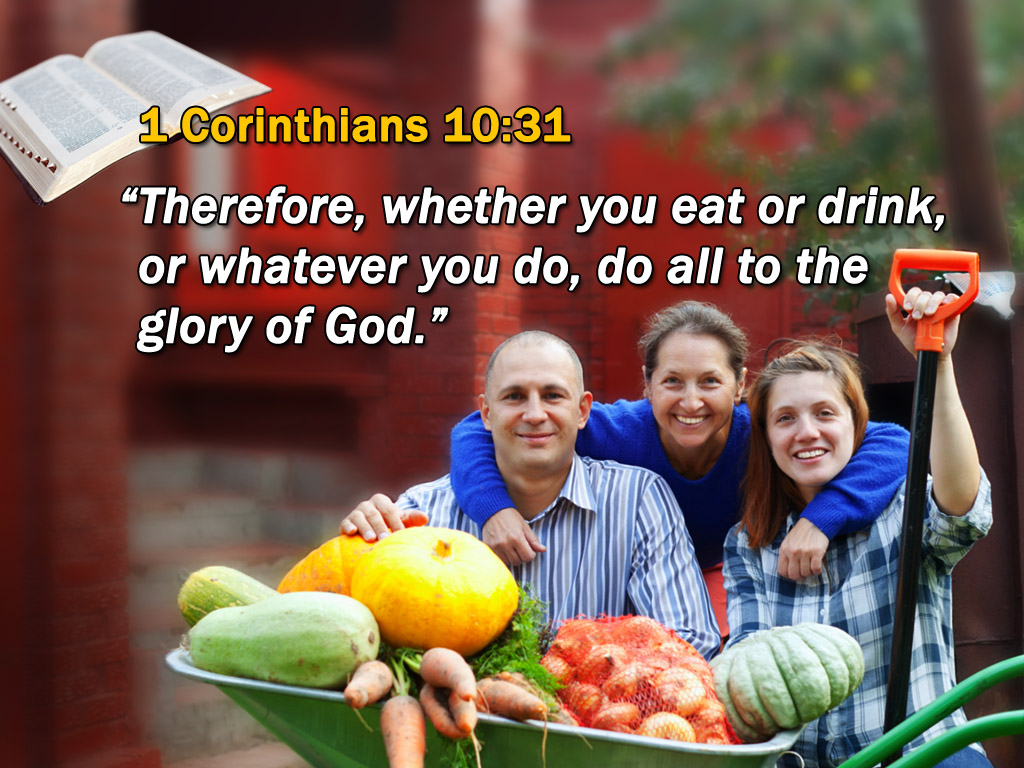 1 Коринфянам 10:31
«Итак, едите ли, пьёте ли, или иное что делаете, всё делайте в славу Божию».
41
P-01-Hope\P-01-040.jpg
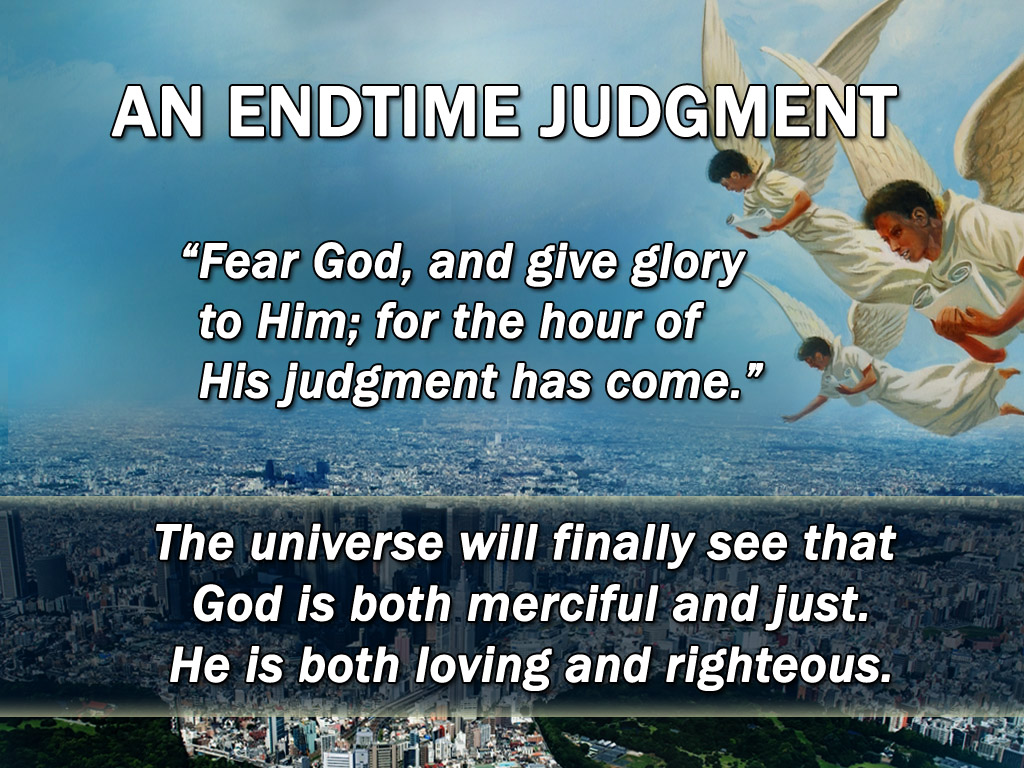 СУД КОНЦА ВРЕМЕНИ
«Убойтесь Бога и воздайте Ему славу, ибо наступил час суда Его».
В конечном итоге вселенная увидит, что Бог и милосердный, и справедливый. Он и любящий, и праведный.
42
P-01-Hope\P-01-041.jpg
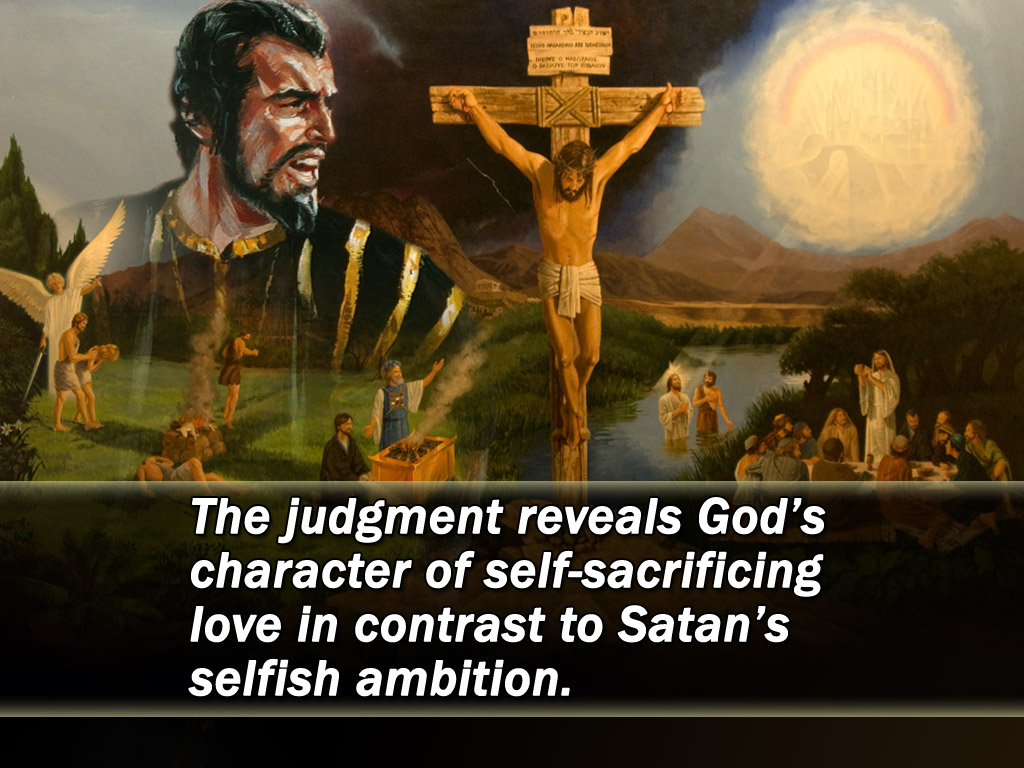 Суд раскрывает Божий характер самоотверженной любви в противоположность эгоистичным 
амбициям сатаны.
43
P-01-Hope\P-01-042.jpg
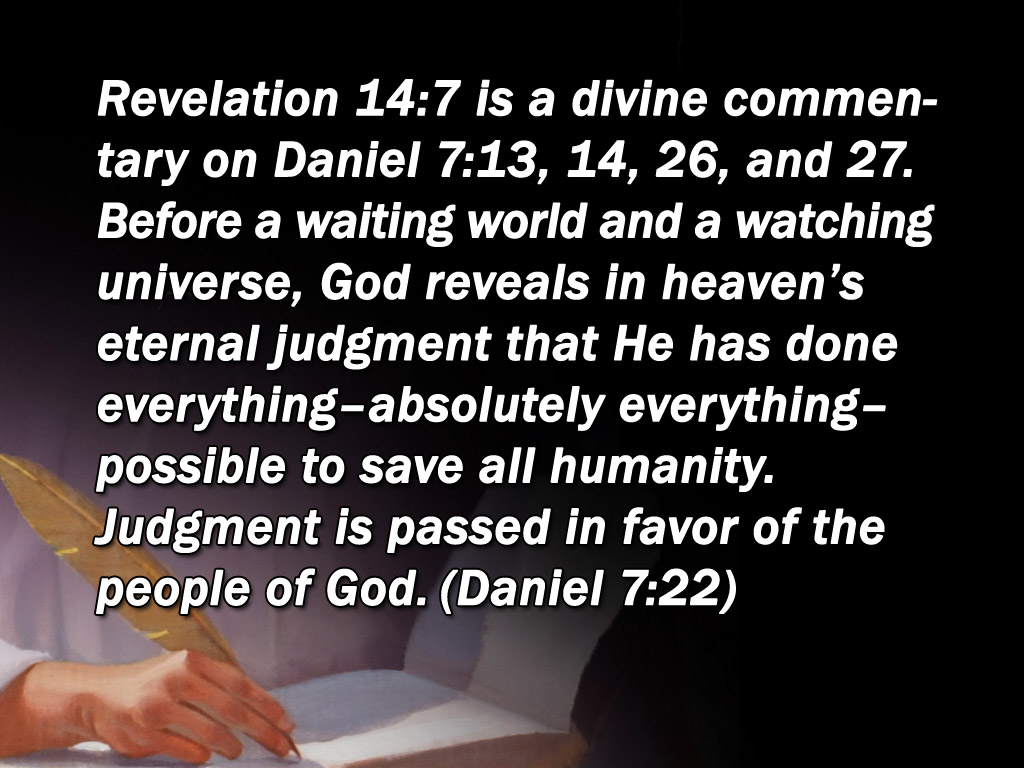 Откровение 14:7 – это Божий комментарий на книгу Даниила 7:13, 14, 26 и 27. Пока мир ждёт и вселенная смотрит, Бог показывает на небесном вечном суде, что Он сделал всё – абсолютно всё  возможное, чтобы спасти человечество. Приговор выносится в пользу народа Божьего. (Дан. 7:22)
47
P-01-Hope\P-01-046.jpg
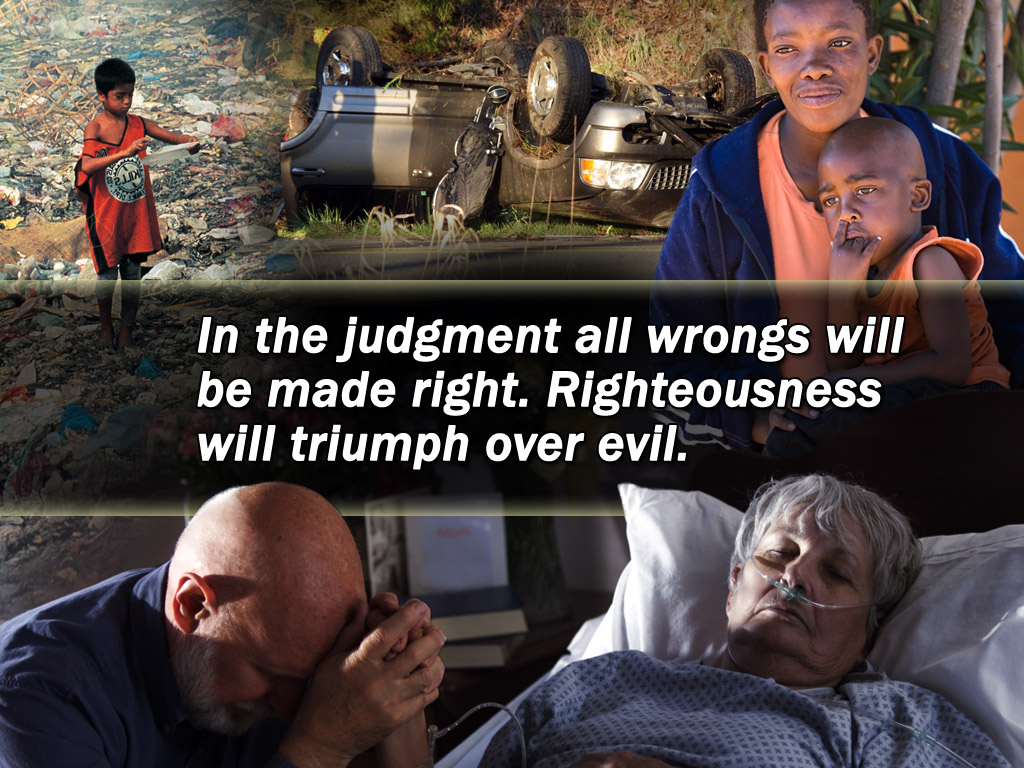 На суде все ошибки будут исправлены. Праведность восторжествует на злом.
44
P-01-Hope\P-01-043.jpg
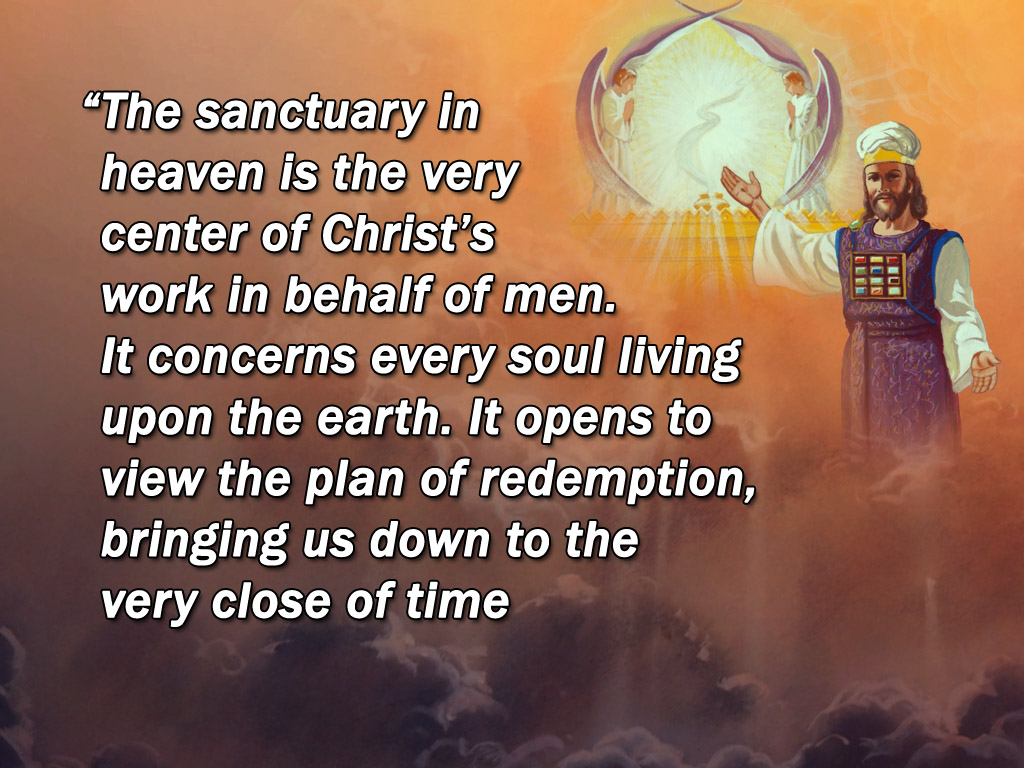 «Небесное святилище — центр служения Христа ради спасения человека. То, что
здесь происходит, касается каждой души, живущей на земле. Оно открывает весь план искупления, приводя нас к заключительному моменту истории земли
45
P-01-Hope\P-01-044.jpg
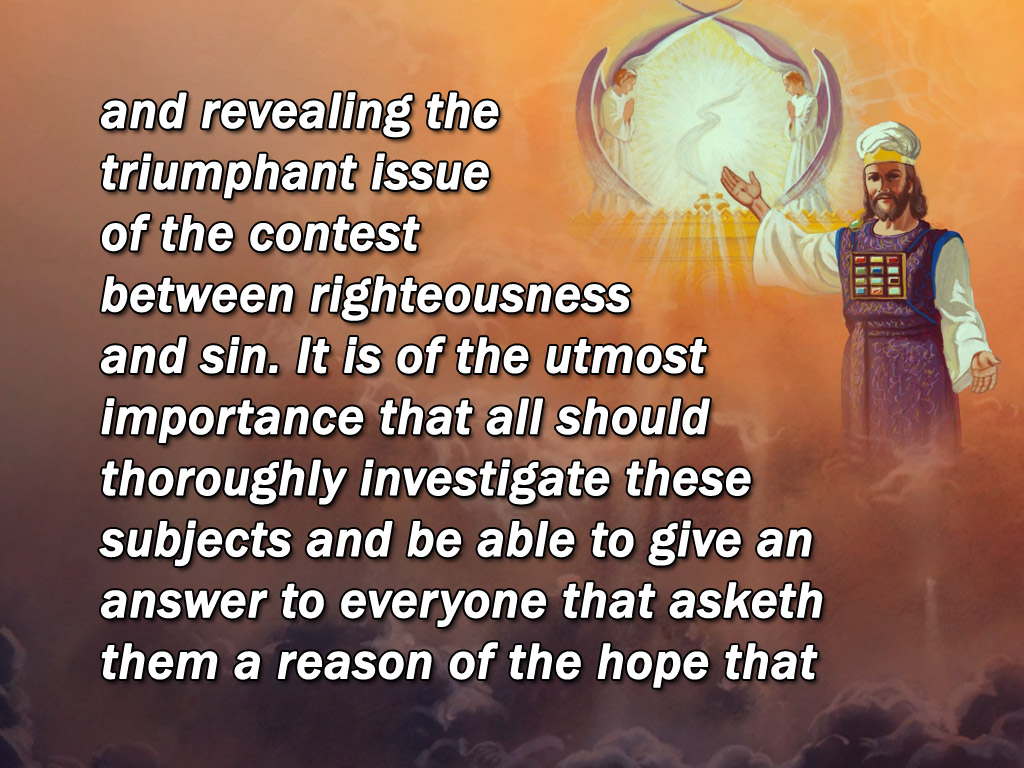 и славной победе праведности над грехом.
Поэтому чрезвычайно важно, чтобы все вдумчиво исследовали эти вопросы и были бы в состоянии дать ответ всякому, требующему у нас отчета в нашем уповании.
46
P-01-Hope\P-01-045.jpg
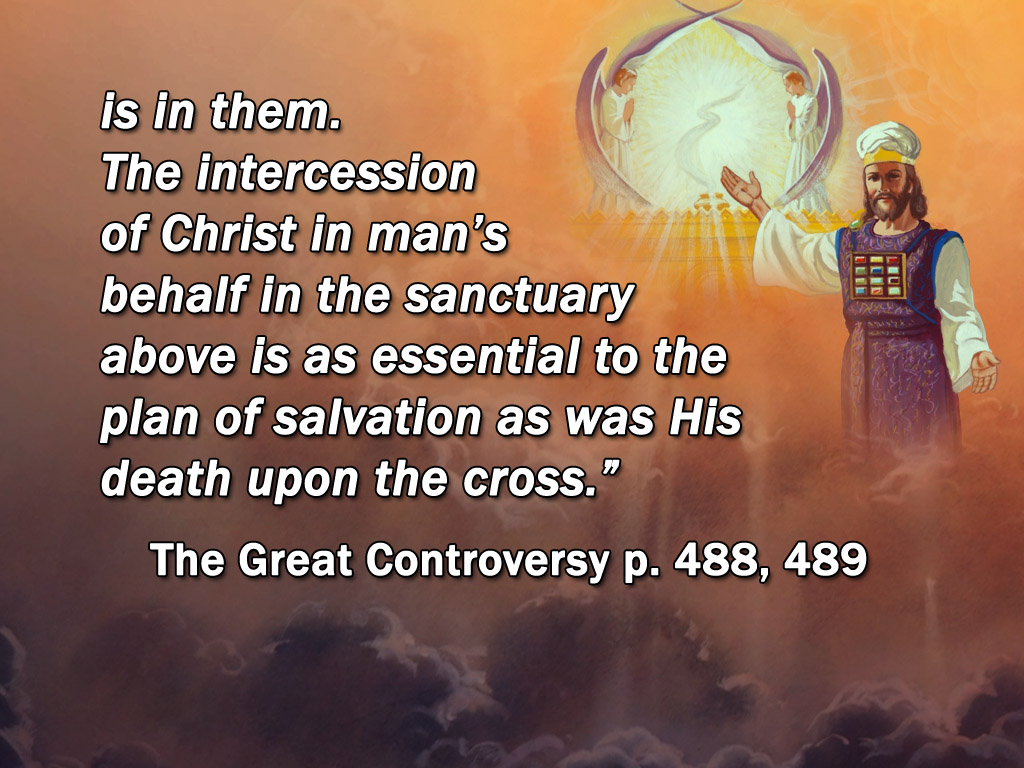 Ходатайство Христа за человека в небесном
святилище — такая же неотъемлемая часть плана спасения, как и Его смерть на кресте».
Великая борьба, с. 488, 489
48
P-01-Hope\P-01-047.jpg
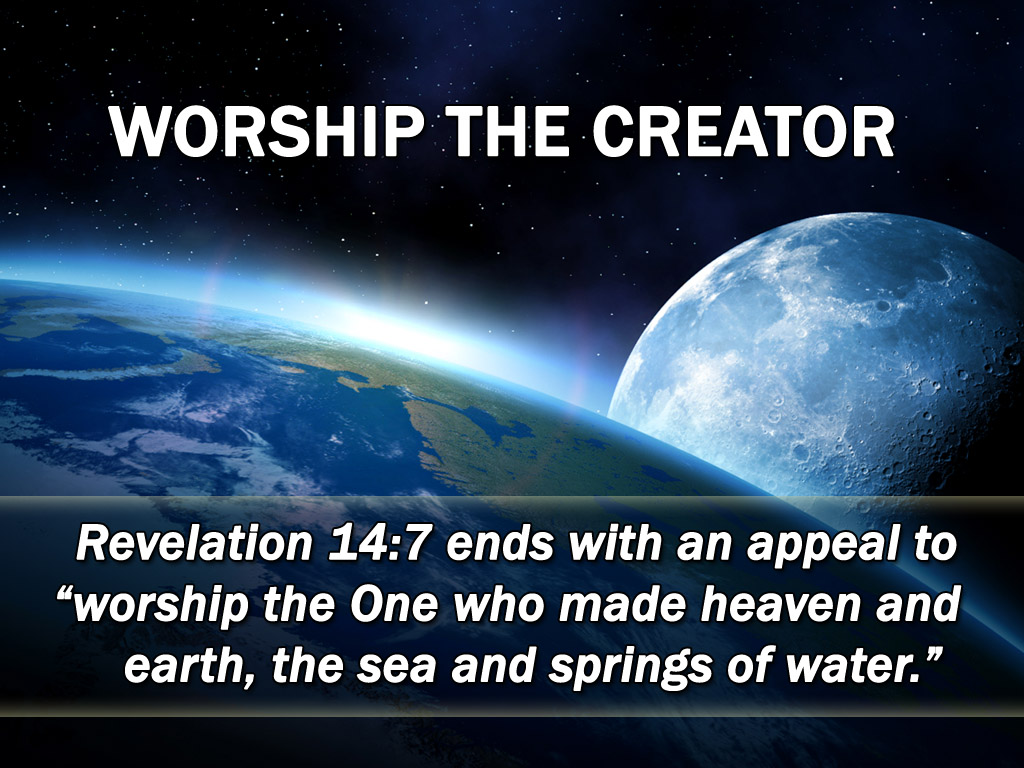 ПОКЛОНИТЕСЬ СОЗДАТЕЛЮ
Конец стиха Откр. 14:7 призывает «поклонитесь Сотворившему небо и землю, и море и источники вод».
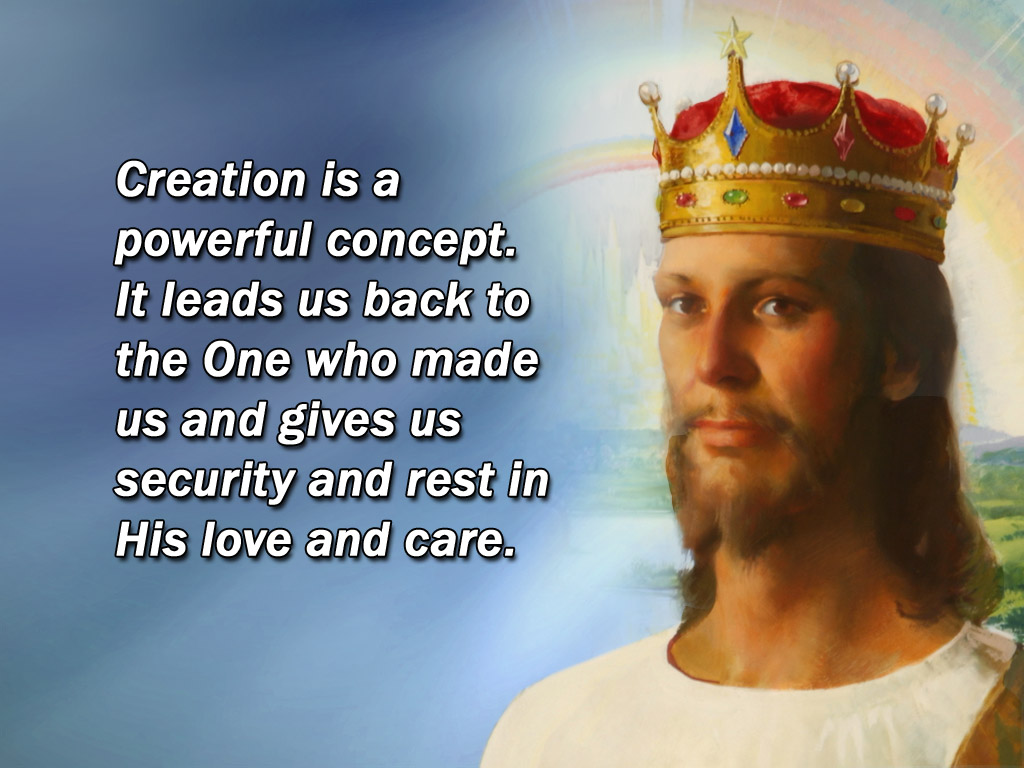 Сотворение – это сильная концепция. Она возвращает к Тому, что создал нас и даёт нам безопасность и отдых в Его любви и заботе.
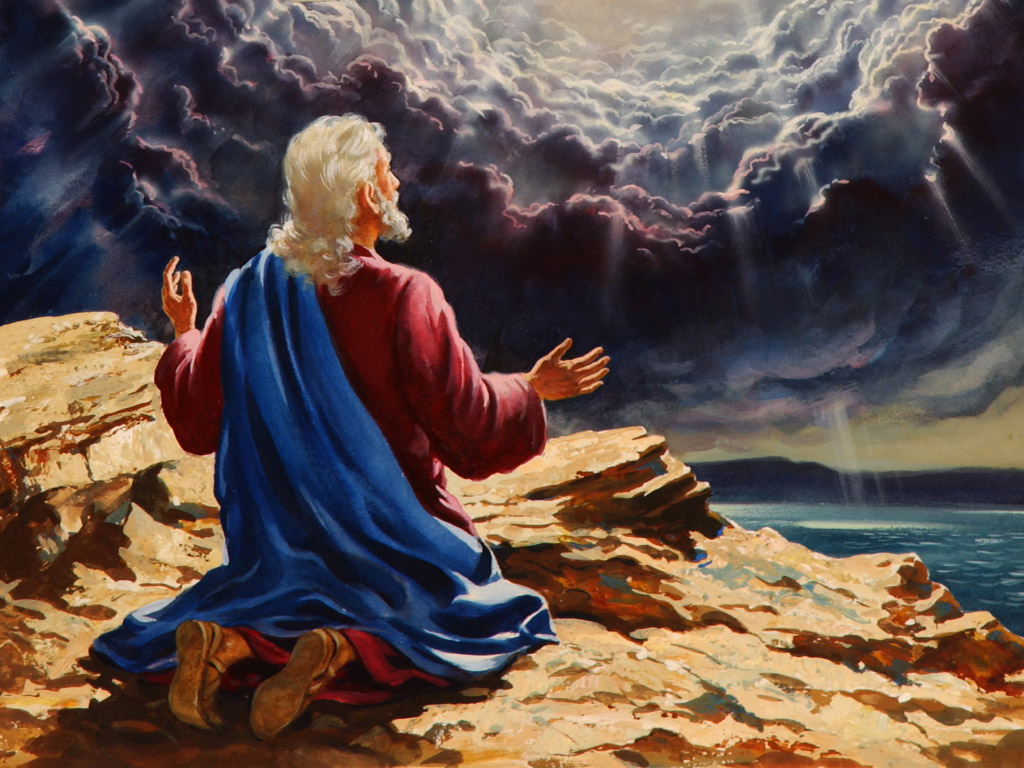 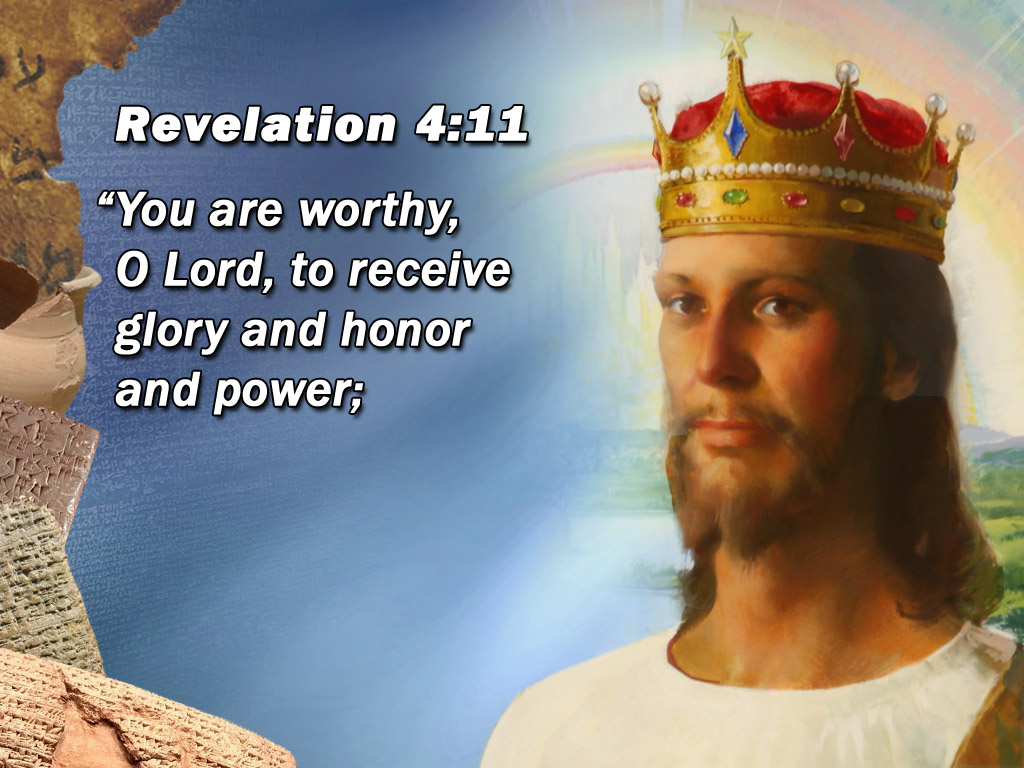 Откровение 4:11

«Достоин Ты, Господи, приять славу и честь и силу…
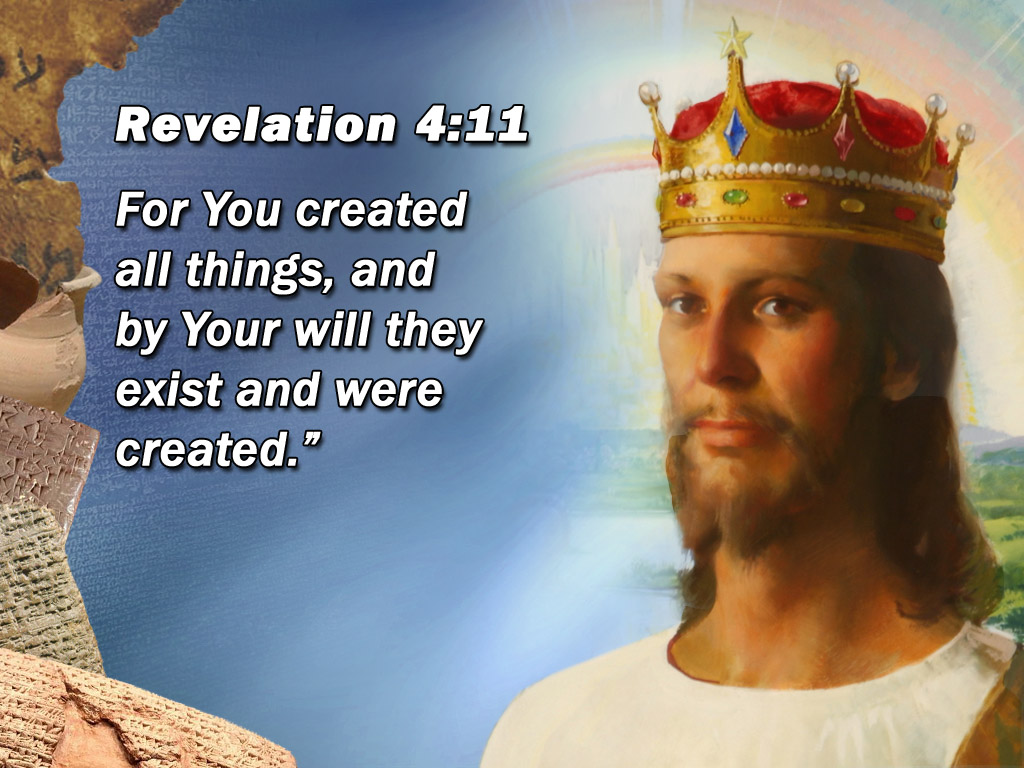 Откровение 4:11

…ибо Ты сотворил всё, и всё по Твоей воле существует и сотворено».
49
P-01-Hope\P-01-048.jpg
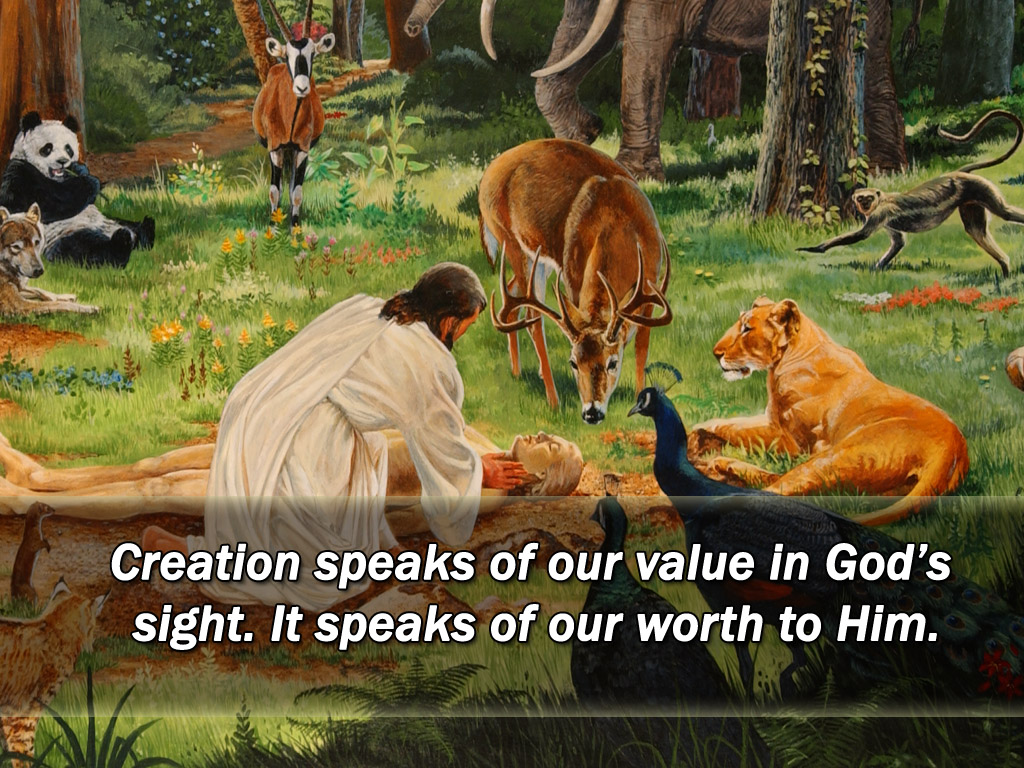 Творение говорит о нашей ценности в Божьих глазах. Оно говорит, насколько мы ценны для Него.
50
P-01-Hope\P-01-049.jpg
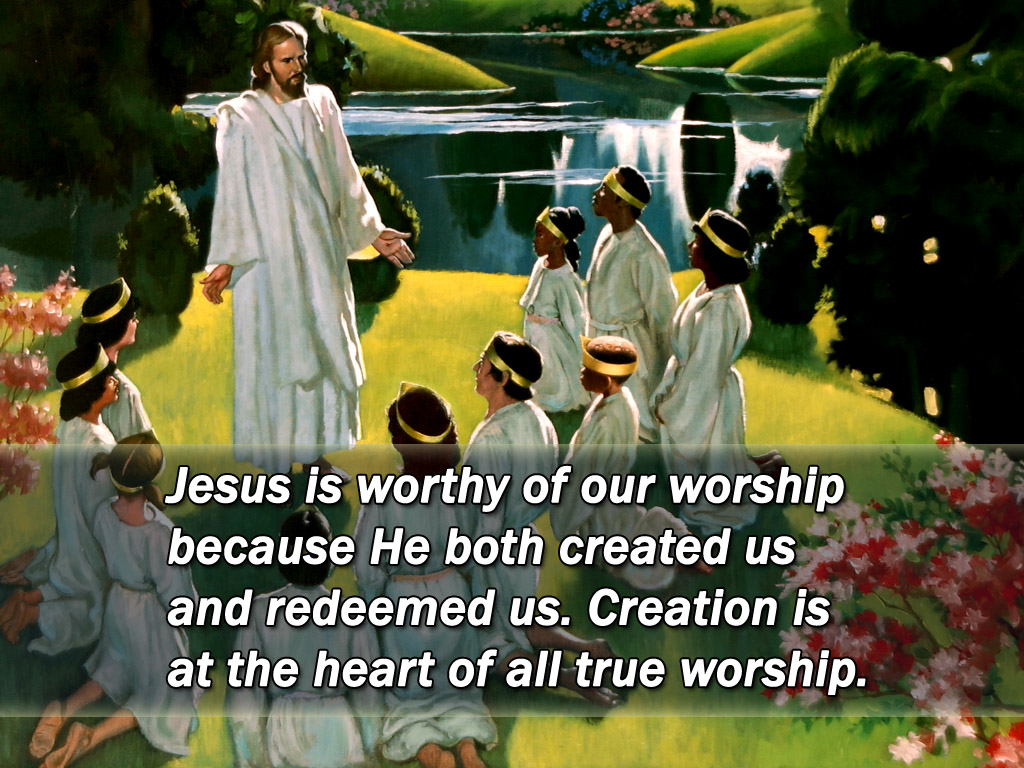 Иисус достоит нашего поклонения, потому что Он и создал нас и искупил. Сотворение – сердце всего истинного поклонения.
51
P-01-Hope\P-01-050.jpg
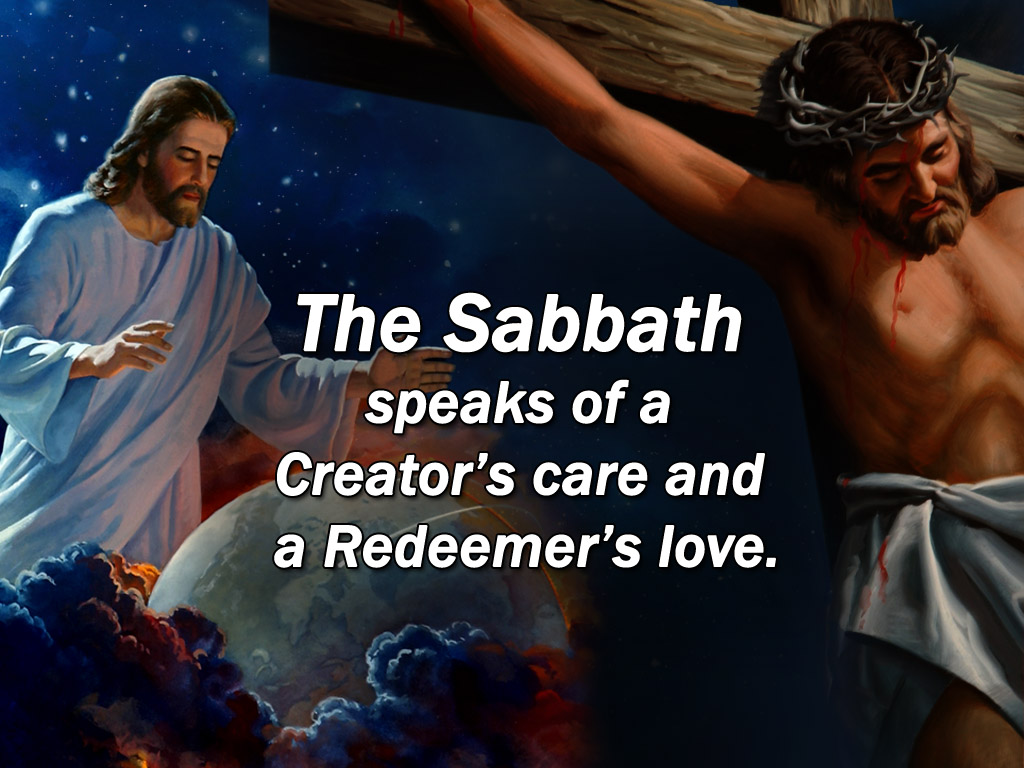 СУББОТА 
говорит о заботе Создателя и любви Искупителя.
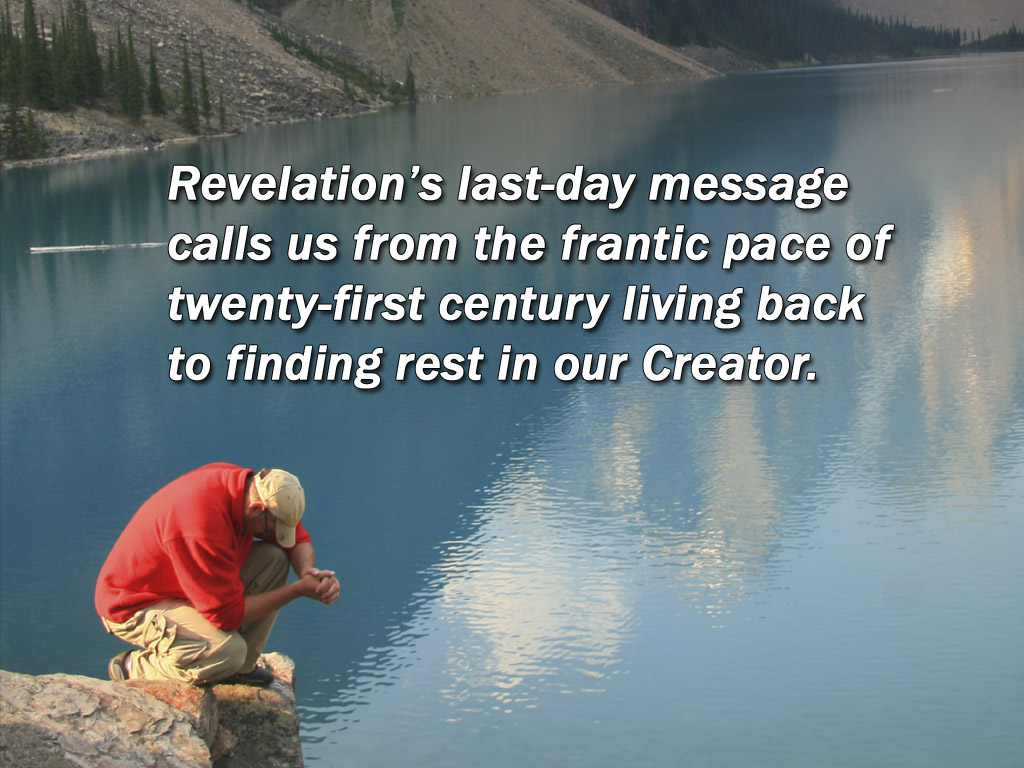 Весть последнего времени из Откровения призывает нас отойти от бешеного темпа 21 века и найти покой в нашем Создателе.
52
P-01-Hope\P-01-050b.jpg
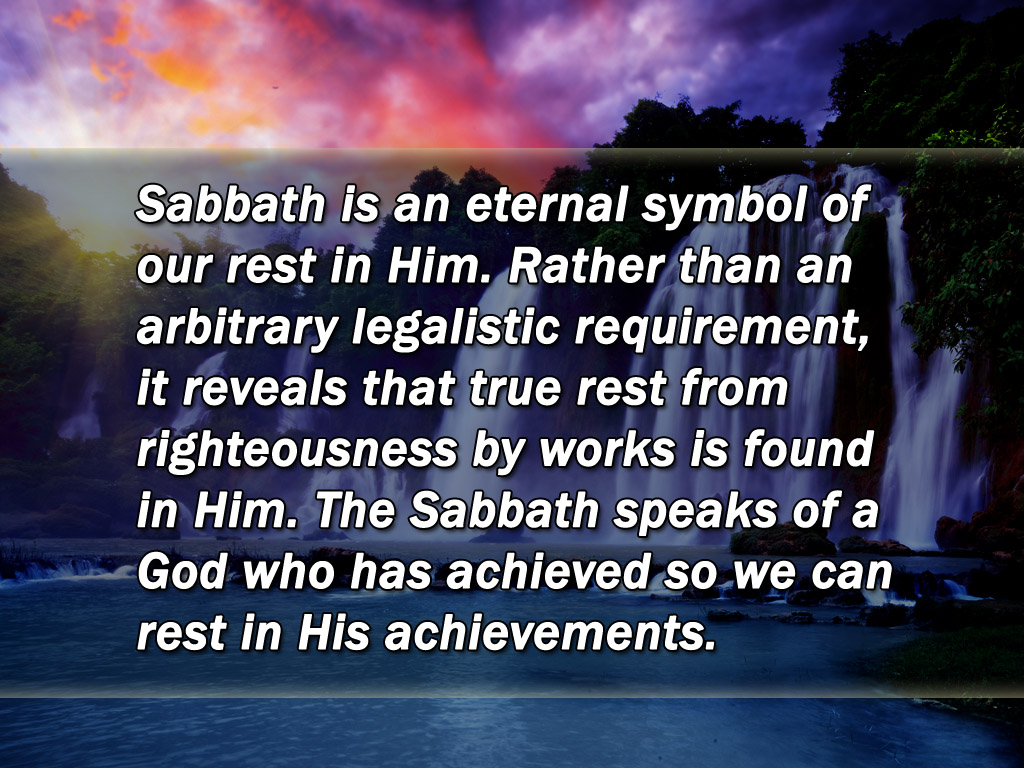 Суббота – это вечный символ нашего покоя в Нём. Она гораздо лучше произвольного законнического требования показывает, что истинный покой от праведности делами находится в Нём. Суббота говорит о Боге совершившем и поэтому мы можем успокоится в Его свершениях.
55
P-01-Hope\P-01-053.jpg
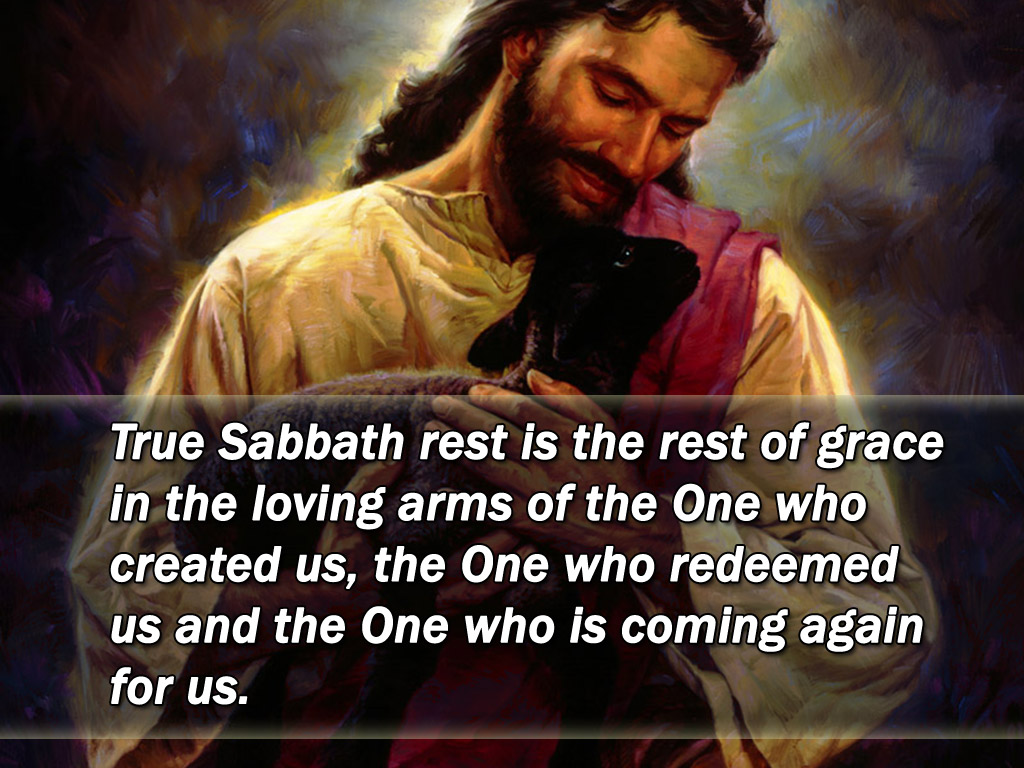 Субботний покой – это благодатный покой в руках Того, Кто создал нас, Того, Кто искупил нас и Того, Кто придёт за нами вновь.
56
P-01-Hope\P-01-054.jpg
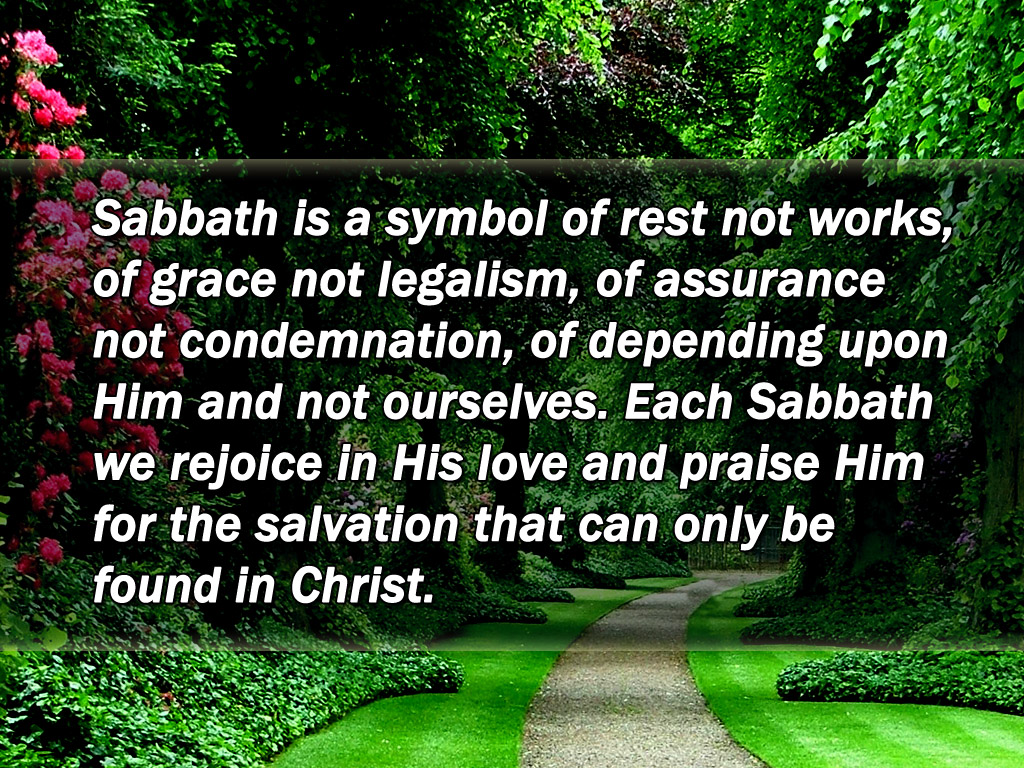 Суббота – это символ покоя, а не работы, символ благодати, а не законничества, символ уверенности, а не  осуждения, символ зависимости от Него, а не от нас самих. Каждую субботу мы радуемся в Его любви и молимся Ему о спасении, которое можно обрести только во Христе.
61
P-01-Hope\P-01-056c.jpg
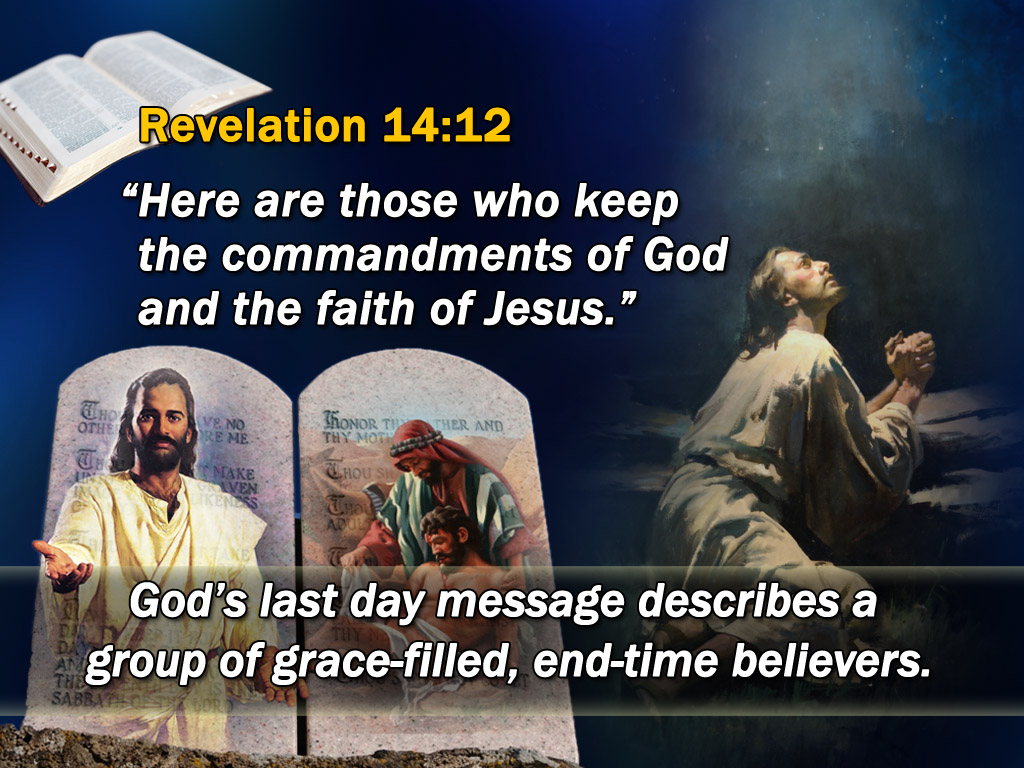 Откровение 14:12
«Здесь терпение святых, соблюдающих заповеди Божии и веру Иисуса».
Весть Бога для последнего времени описывает группу людей, наполненных благодатью и верующих последнего времени.
62
P-01-Hope\P-01-058.jpg
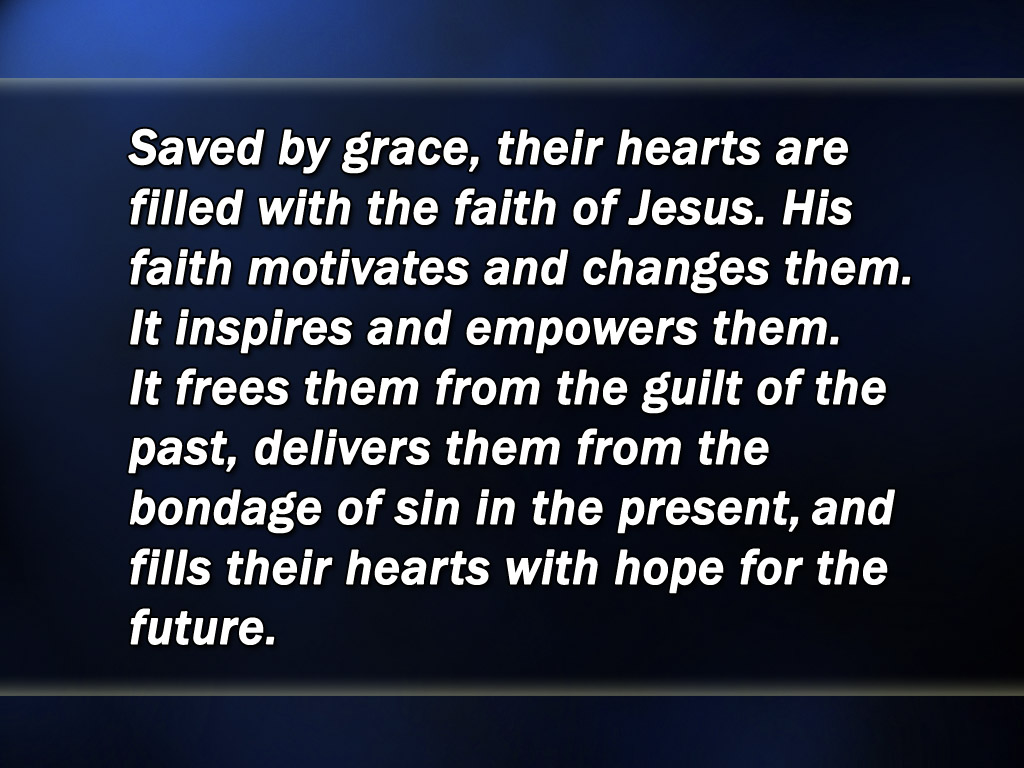 Спасённые по благодати, их сердца наполнены верой Иисуса. Его вера мотивирует и меняет их. Она вдохновляет и наделяет их полномочиями. Она освобождает их от вины прошлого, наказания греха в настоящем и наполняет их сердца надеждой на будущее.
67
P-01-Hope\P-01-062.jpg
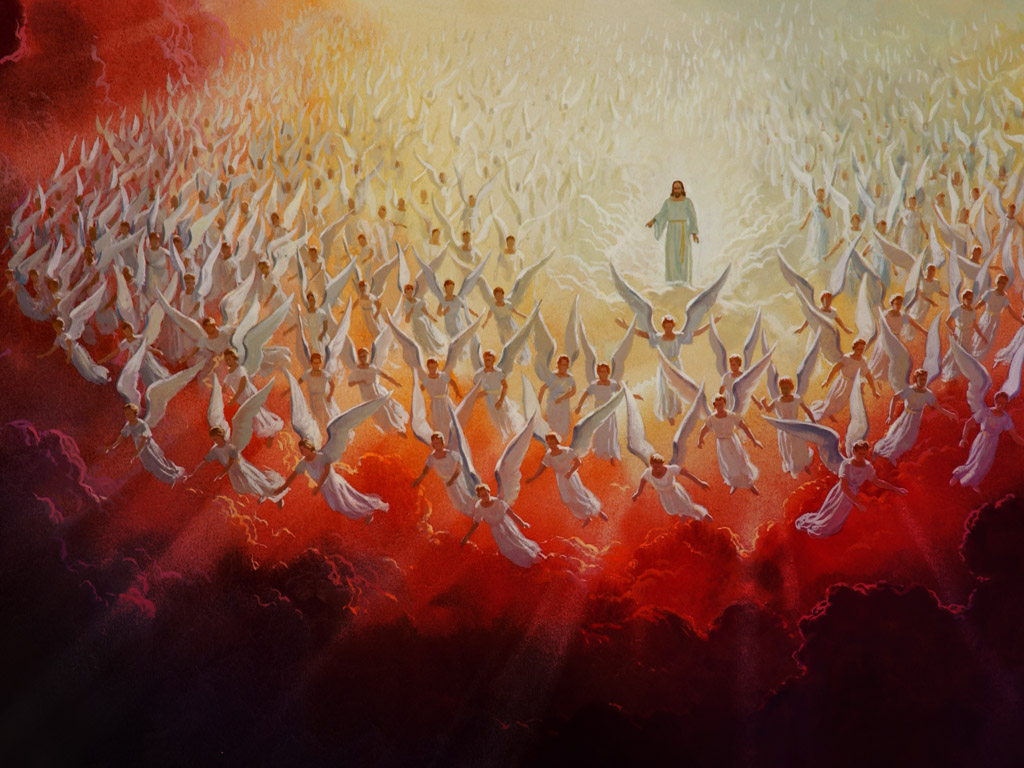 57
P-01-Hope\P-01-055.jpg
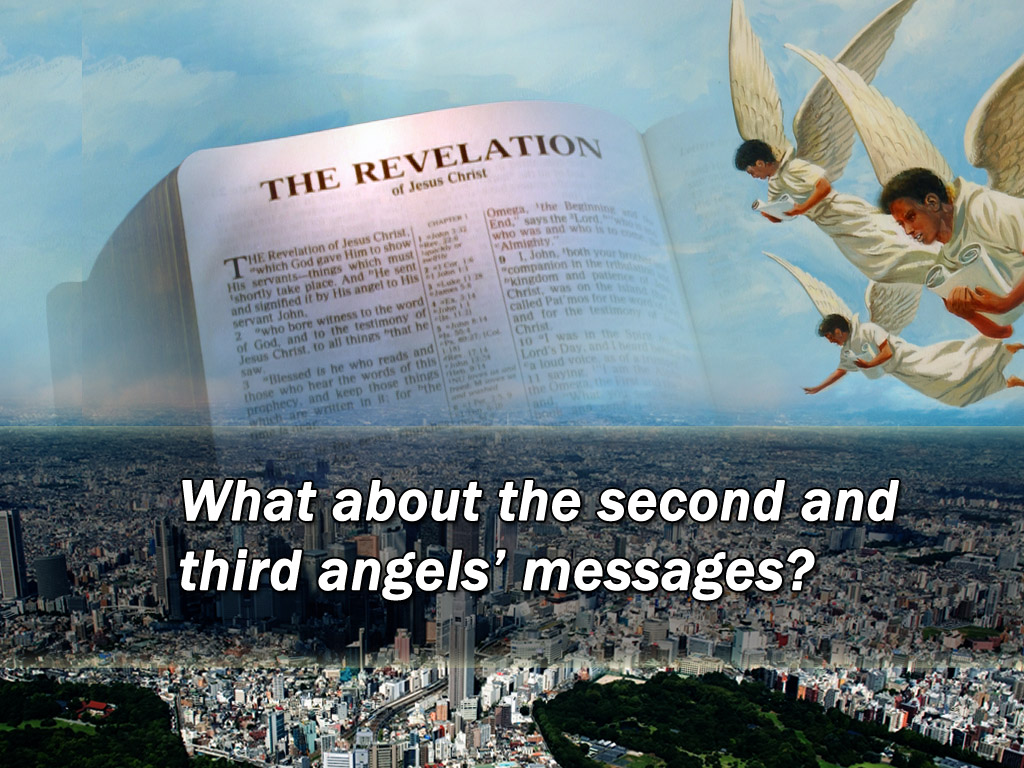 Что насчёт 2-ой и 3-ей 
ангельской вести?
58
P-01-Hope\P-01-056.jpg
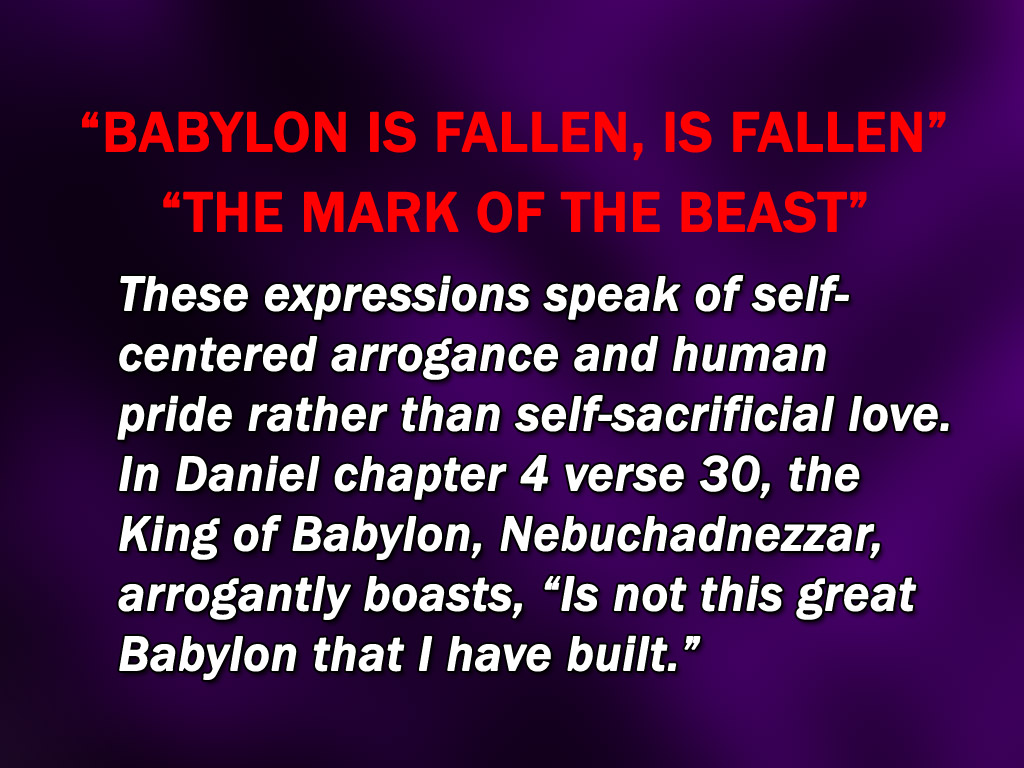 «Пал, пал Вавилон»
«ЗНАК ЗВЕРЯ»
Эти выражения больше говорят о эгоцентричной надменности и человеческой гордости, чем о жертвенной любви. В Дан. 4:27, царь Вавилона Навуходоносор высокомерно заявляет: «Это ли не величественный Вавилон, который построил я».
59
P-01-Hope\P-01-057.jpg
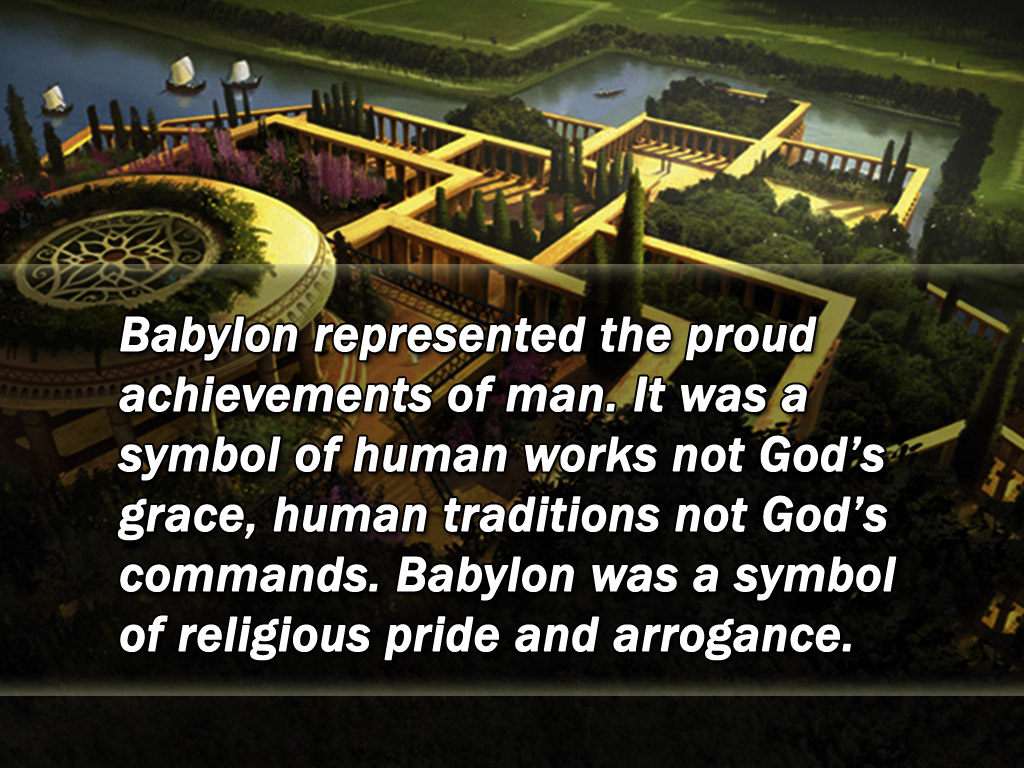 Вавилон представлял гордость достижений человека. Он был символом человеческих заслуг, а нет Божьей благодати, человеческих традиций, а не Божьих повелений. Вавилон был символом религиозной гордости и надменности.
60
P-01-Hope\P-01-056b.jpg
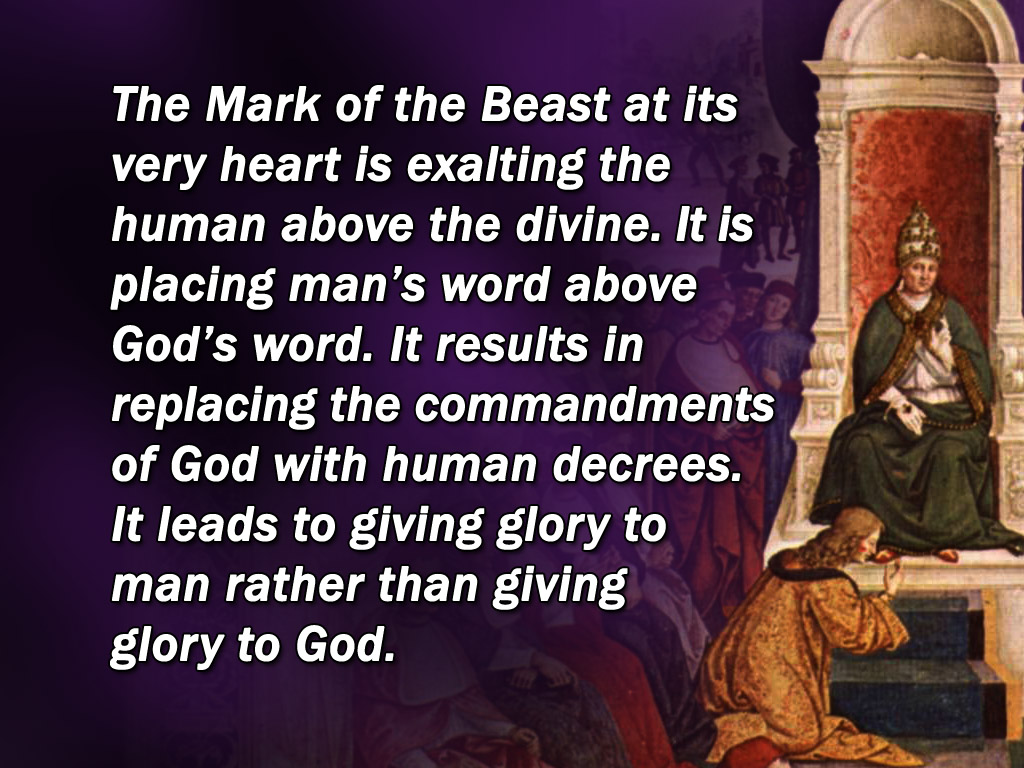 Знак зверя в самом его сердце превозносит человеческое над божественным. Он ставит слова человека выше слов Бога. Он находит свои плоды в замене заповедей Божьих указаниями человеческими. Он приводит к восхвалению человека, а не Бога.
63
P-01-Hope\P-01-058b.jpg
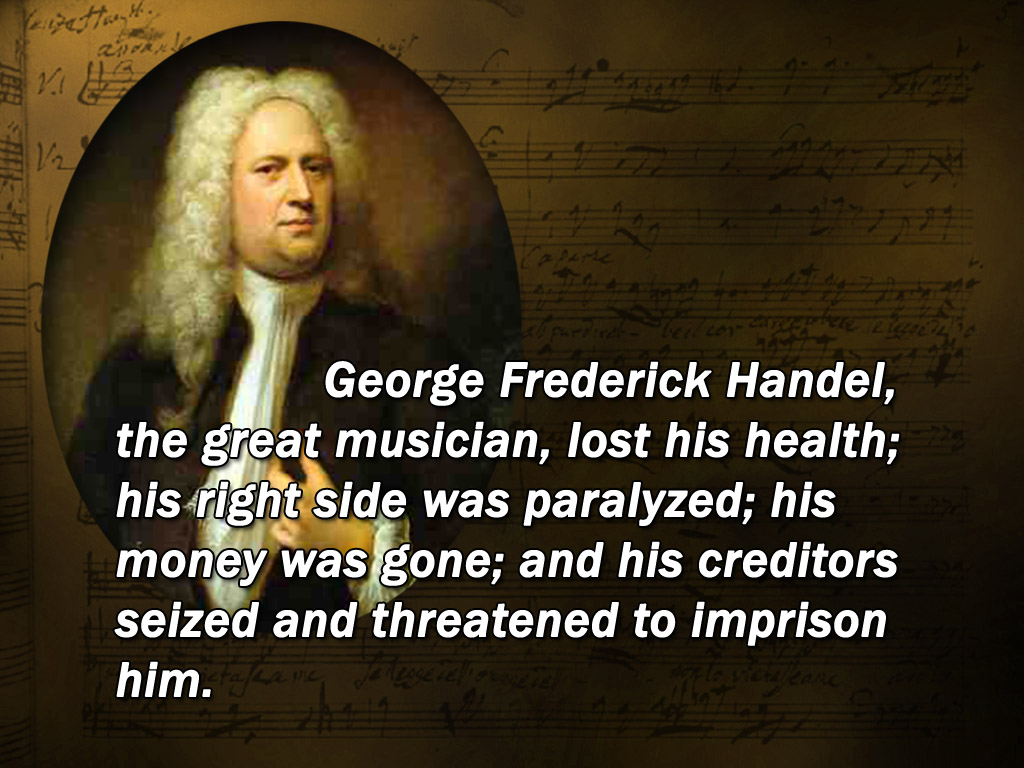 Георг Фредерих Гендель, великий музыкант, потерял здоровье; правая сторона была парализована; деньги закончились; его кредиторы схватили и посадили его в тюрьму.
64
P-01-Hope\P-01-059.jpg
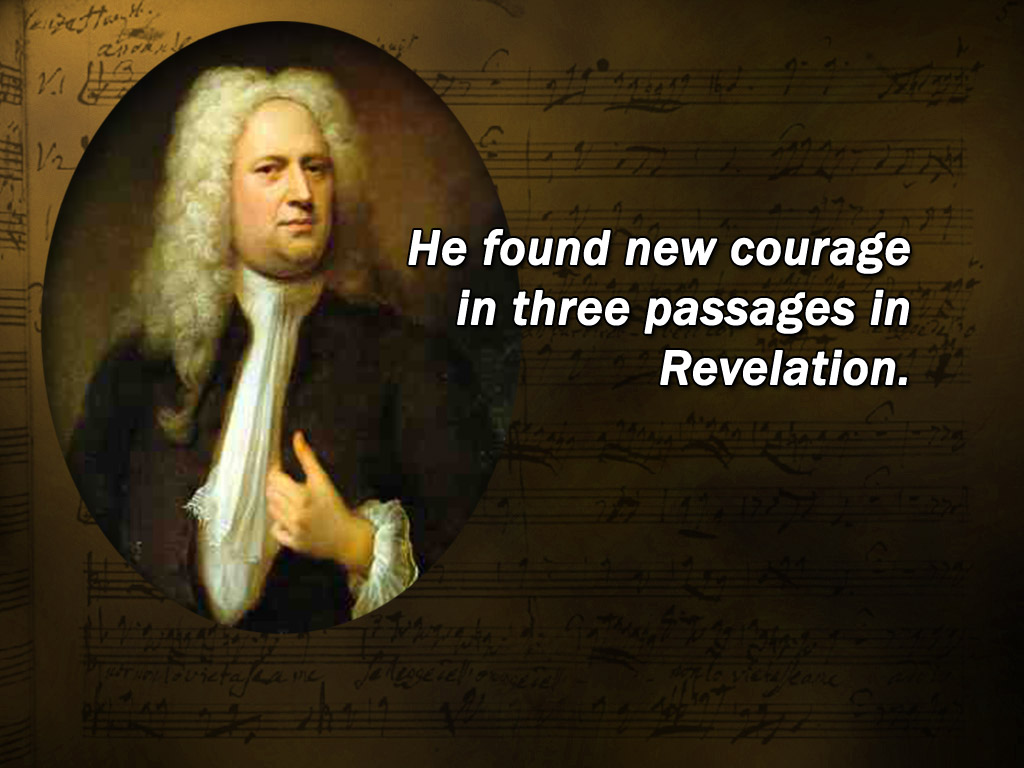 Он обрёл новые силы 
в 3 отрывке книги Откровение.
65
P-01-Hope\P-01-060.jpg
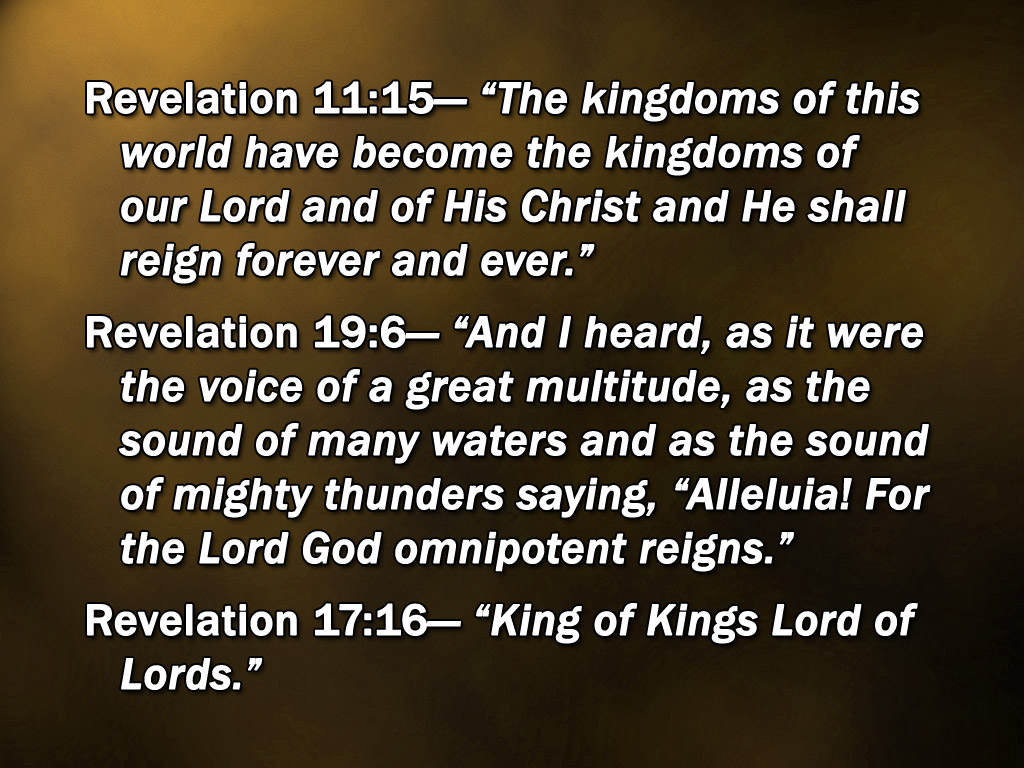 Откровение 11:15 – «царство мира соделалось царством Господа нашего и Христа Его, и будет царствовать во веки веков».
Откровение 19:6 – «И слышал я как бы голос многочисленного народа, как бы шум вод многих, как бы голос громов сильных, говорящих: аллилуия! ибо воцарился Господь Бог Вседержитель».
Откровение 19:16 – «Царь царей и Господь господствующих».
66
P-01-Hope\P-01-061.jpg
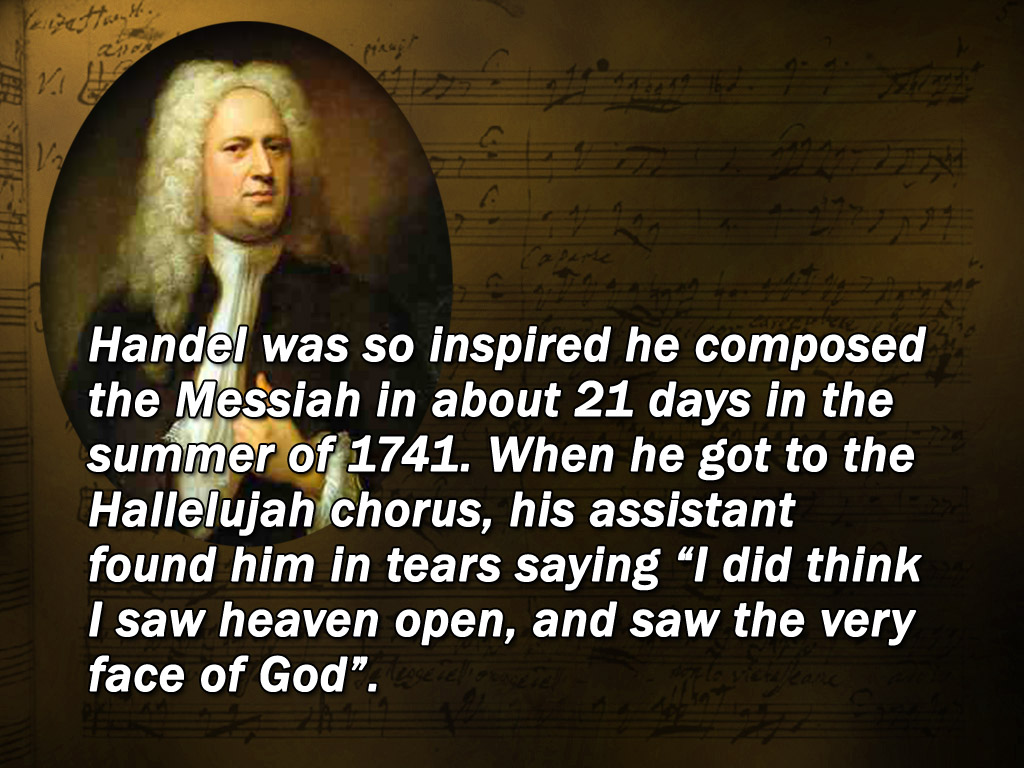 Гендель был так вдохновлён этим, что сочинил ораторию «Мессия» за 21 день летом 1741 года. Когда он написал часть «Аллилуйя» для хора, его помощник нашёл его в слезах, и композитор сказал ему: «Я никогда не думал, что увижу небо отверстым и лицо самого Бога».
3
P-01-Hope\P-01-003.jpg
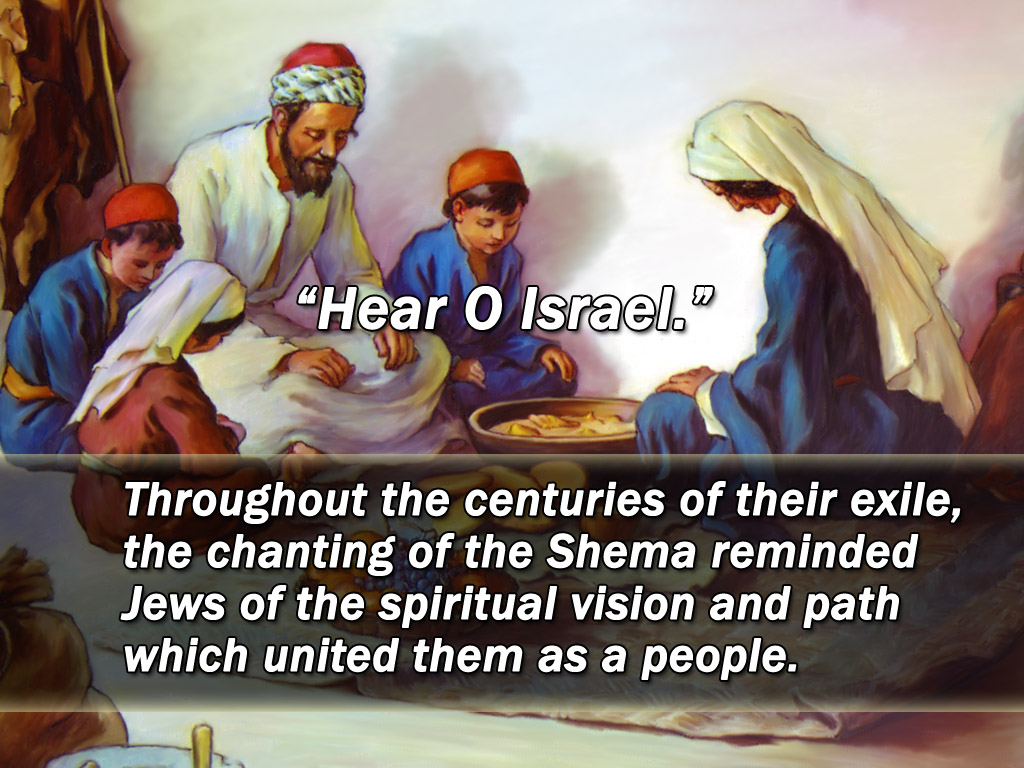 «Слушай, Израиль».
На протяжении веков их изгнания пение Шма напоминало евреям о духовном видении и пути, которые объединяли их как народ.
2
P-01-Hope\P-01-002.jpg
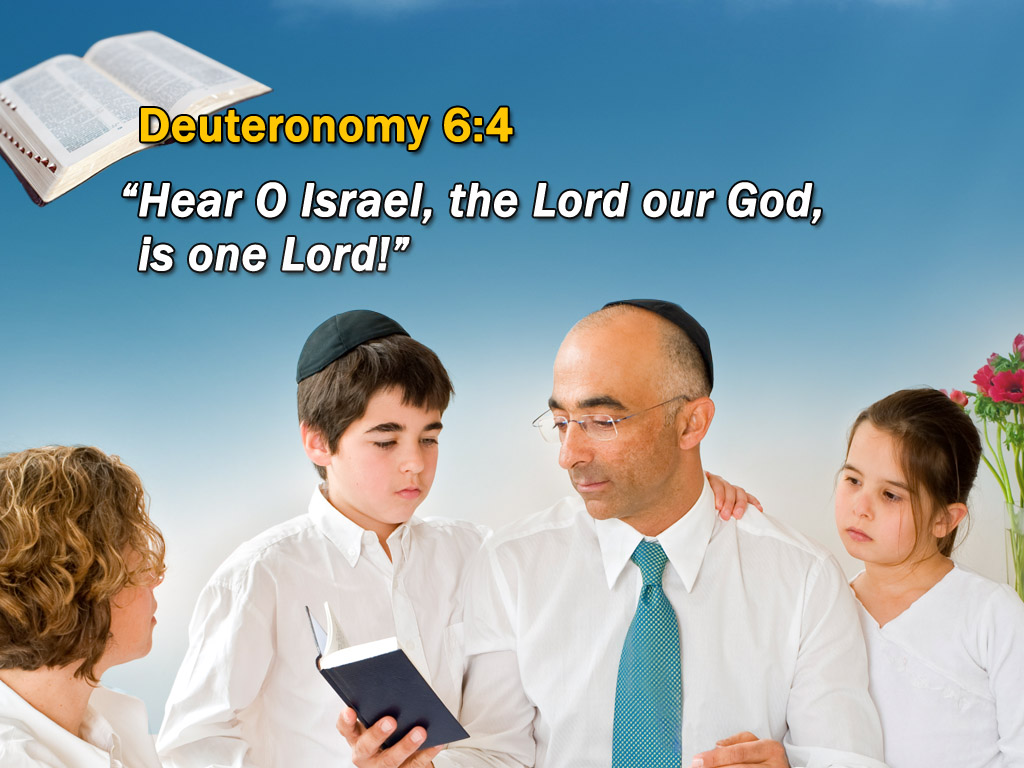 Второзаконие 6:4
«Слушай, Израиль: Господь, Бог наш, Господь един есть».
4
P-01-Hope\P-01-004.jpg
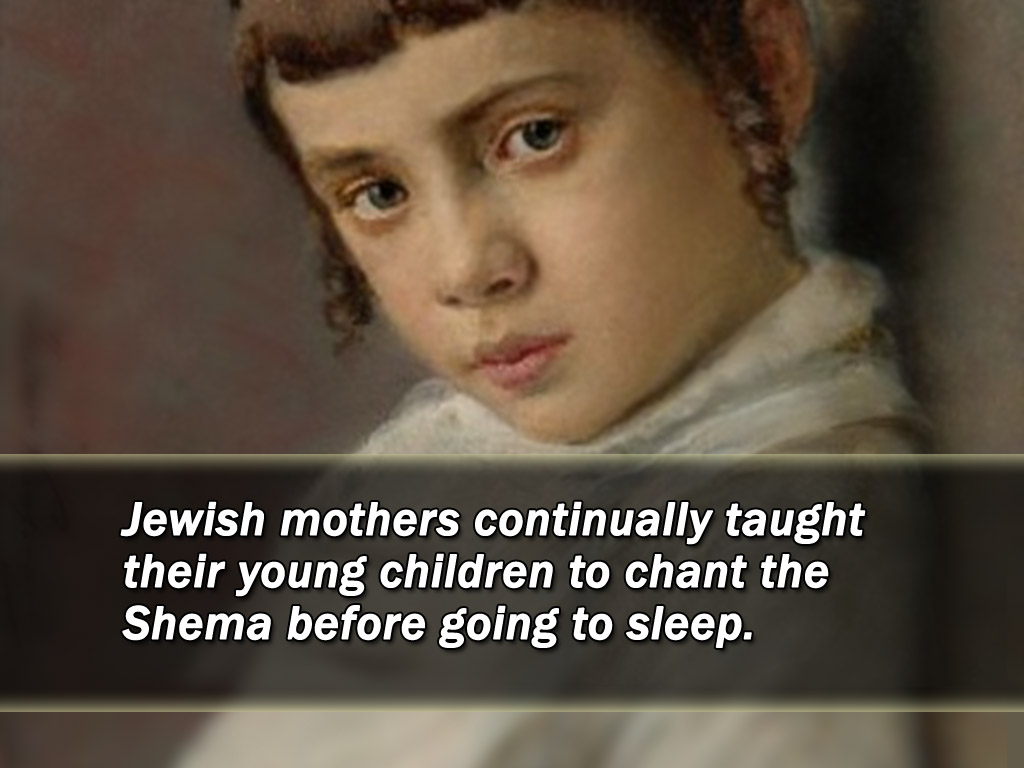 Еврейские матери продолжали учить своих детей петь Шма перед тем, как лечь спать.
5
P-01-Hope\P-01-005.jpg
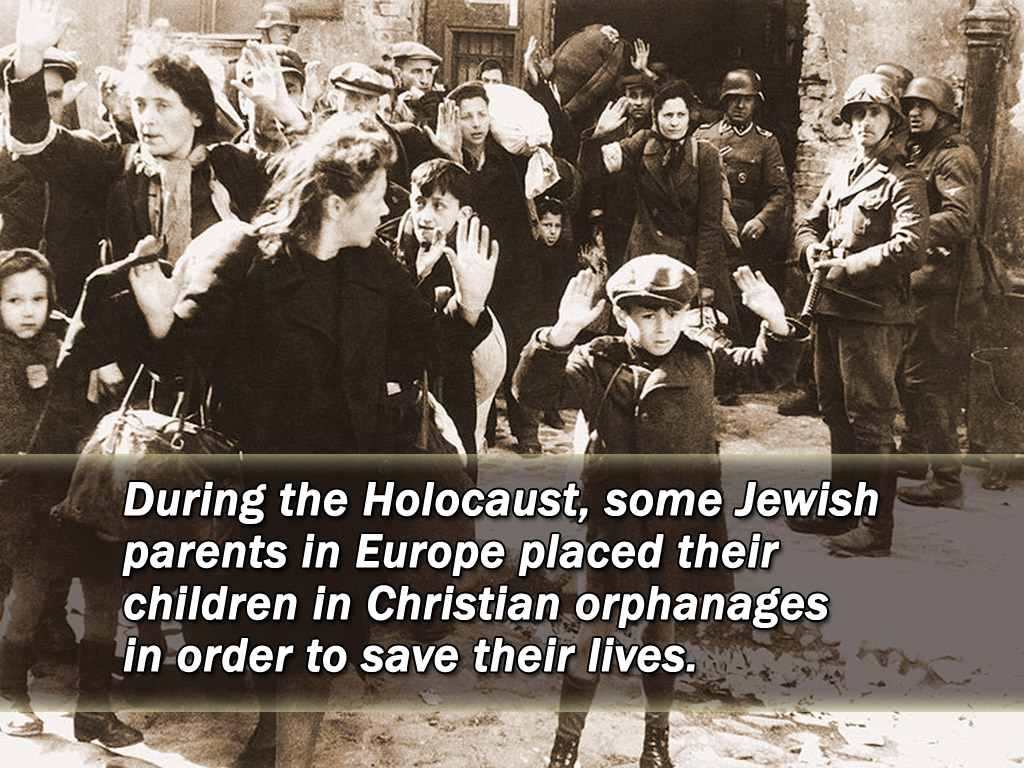 Во время холокоста некоторые еврейские родители в Европе отдали своих детей в христианские приюты, чтобы сохранить их жизни
6
P-01-Hope\P-01-006.jpg
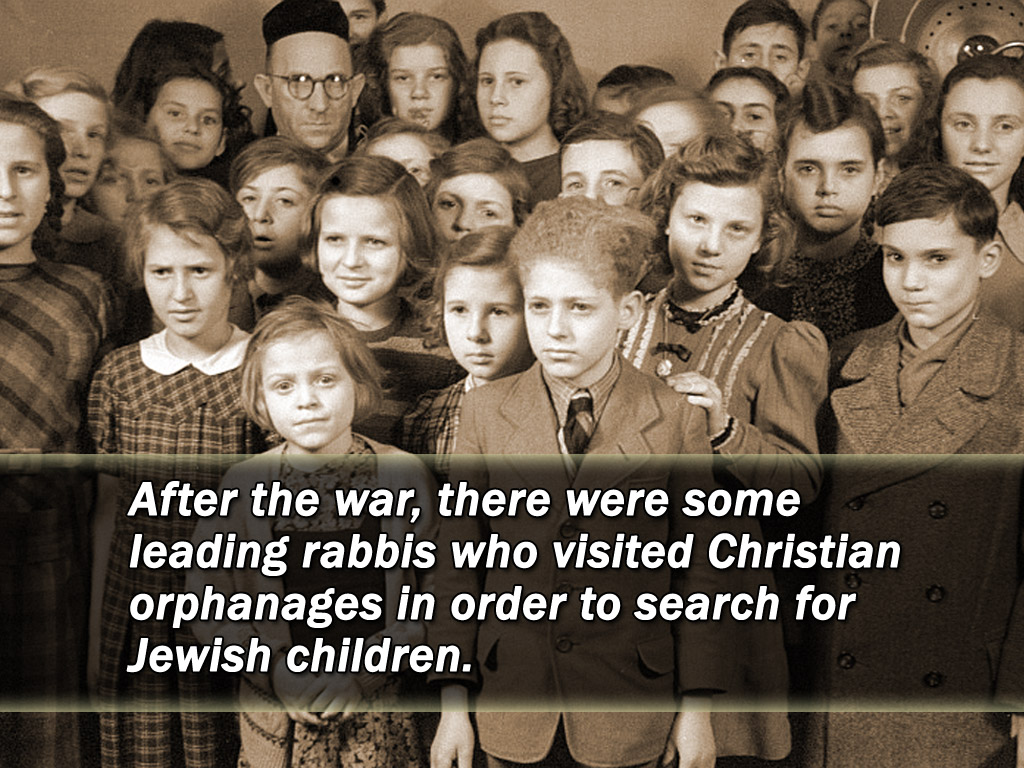 После войны были некоторые раввины, которые посещали христианские приюты, чтобы отыскать еврейских детей.
7
P-01-Hope\P-01-007.jpg
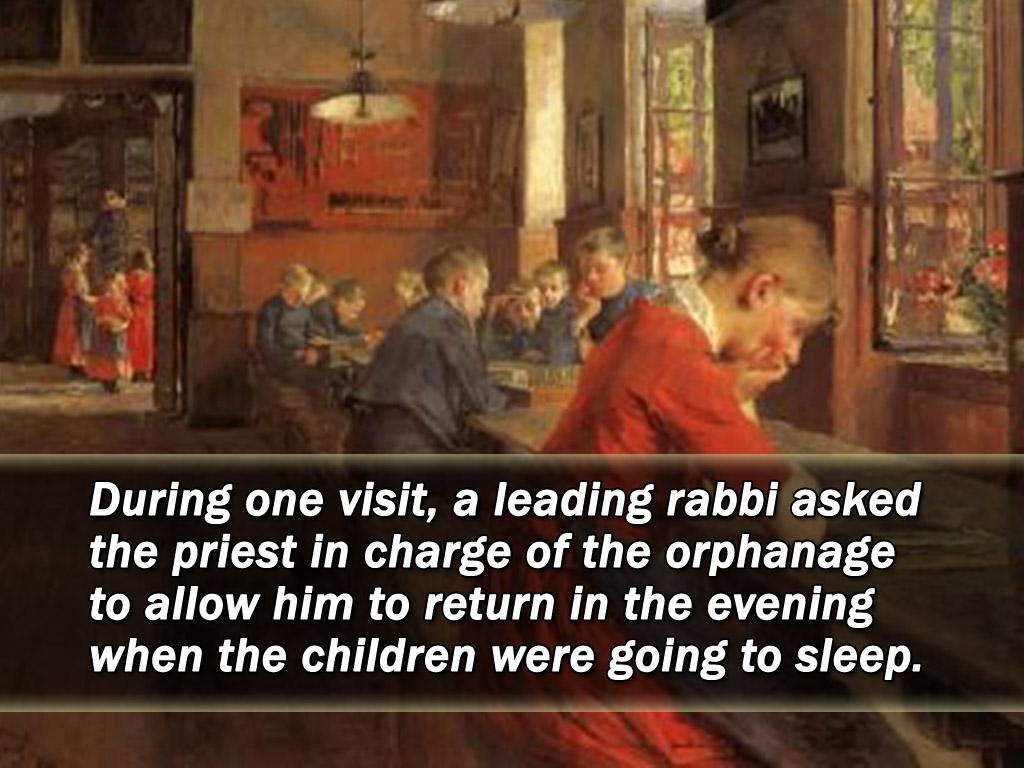 Во время одного такого посещения раввин попросил священника, отвечающего за приют, позволения вернуться вечером, когда дети отправляются спать.
8
P-01-Hope\P-01-009.jpg
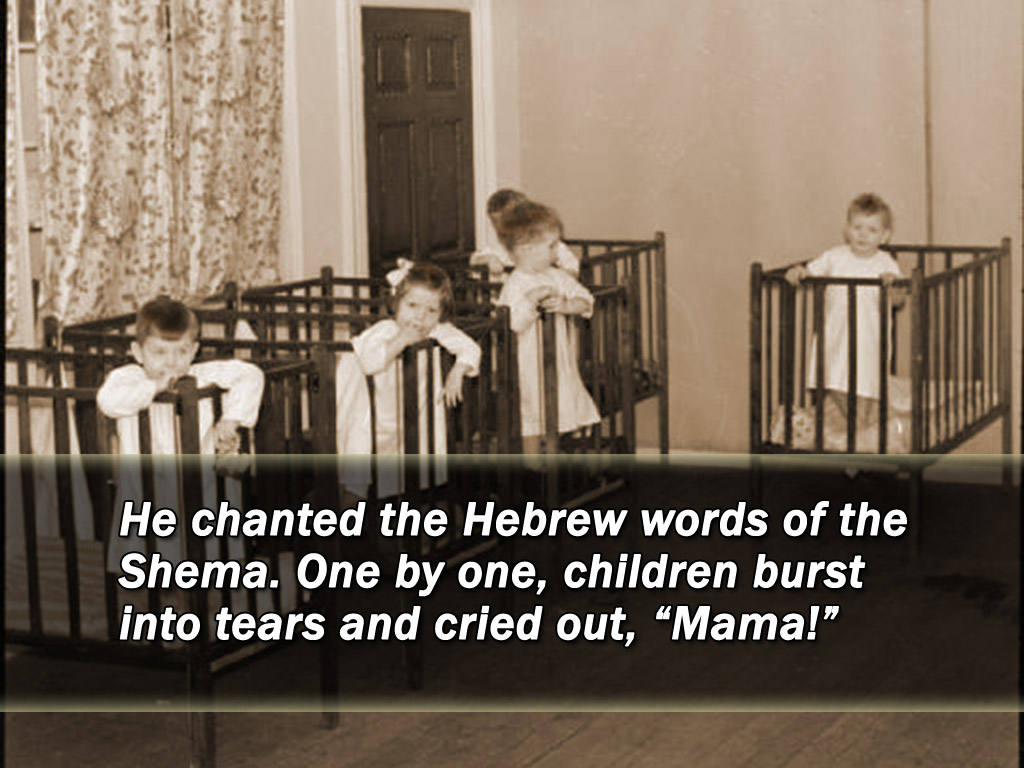 Он напел еврейские слова из Шма. Один за одним, дети начали плакать и кричать: «Мама!»
9
P-01-Hope\P-01-010.jpg
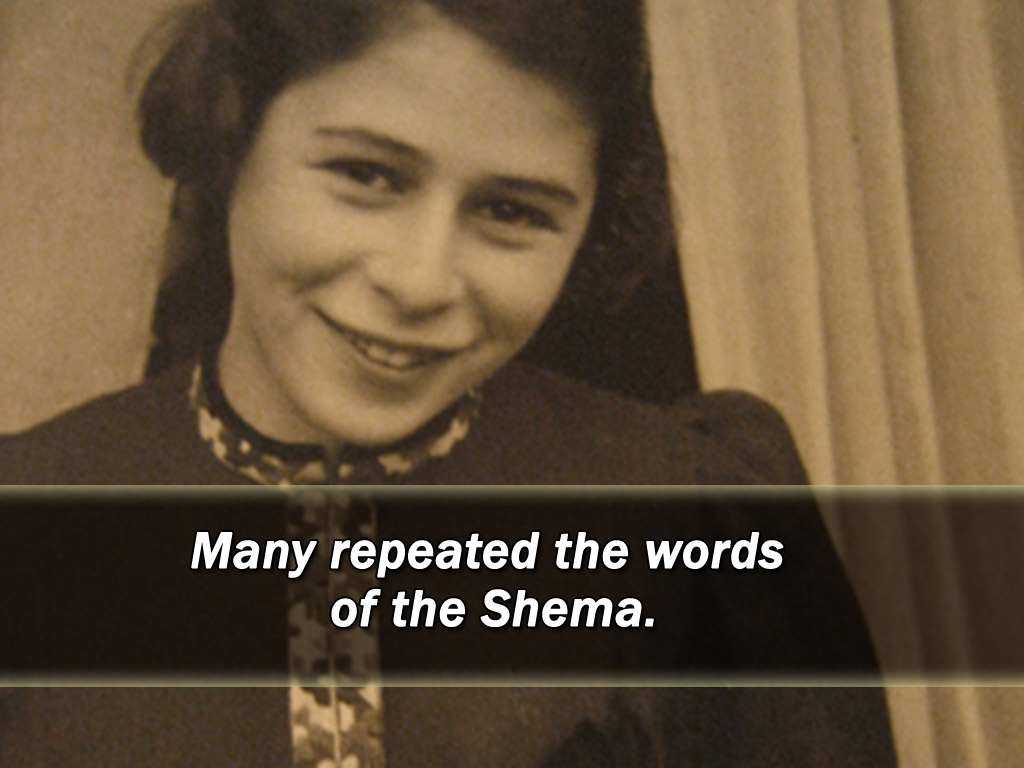 Многие повторяли 
слова Шма.